DT I. 1º BACHILLERATO
POLIGONOS II  CUADRILÁTEROS
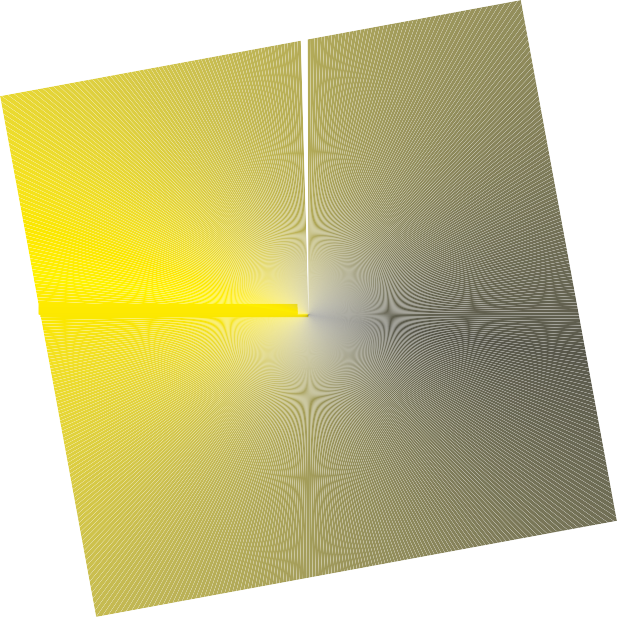 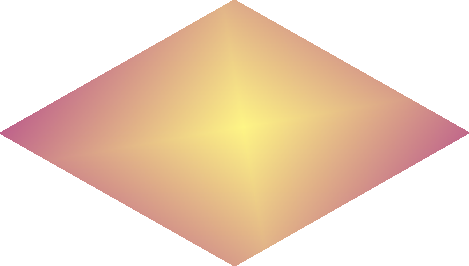 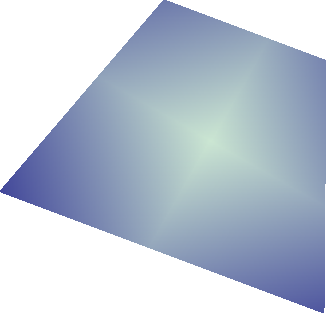 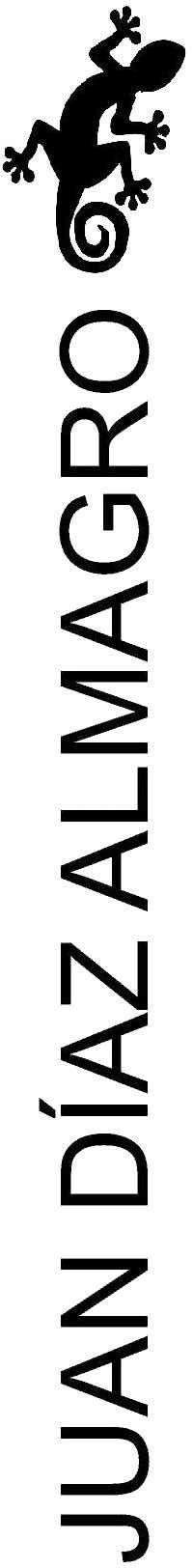 POLIGONOS II. CUADRILÁTEROS.
CUADRILÁTEROS
Un CUADRILÁTERO es una figura plana poligonal cerrada, compuesta por cuatro lados  CLASIFICACIÓN DE CUADRILÁTEROS
TRAPEZOIDES
TRAPECIOS
PARALELOGRAMOS
Son cuadriláteros genéricos que no cumplen  las propiedades de trapecios ni paralelogramos.
Tienen paralelos dos a dos los lados opuestos
Tienen paralelos dos lados llamados BASES
CUADRADO
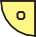 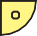 Cuatro lados iguales
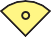 Cuatro ángulos interiores de 90º  Las diagonales son iguales,  se  bisecan ( se cortan en el punto  medio) y son perpendiculares.
TRAPECIO RECTÁNGULO
Uno de los lados no  paralelos es perpendicular  a la base
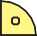 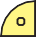 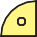 RECTÁNGULOS
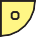 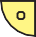 Lados iguales 2 a 2  Cuatro ángulos interiores  de 90º.
Las diagonales son  iguales, se bisecan
α
α
TRAPECIO ISÓSCELES
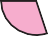 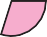 Tiene los lados no  paralelos iguales  Diagonales iguales y  oblicuas, no se bisecan
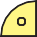 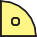 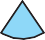 β
β
β
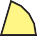 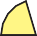 ROMBOS
TRAPEZOIDE
Lados iguales 2 a 2.  Oblícuos los consecutivos  Ángulos interiores opuestos  iguales.
Diagonales desiguales,  perpendiculares y se bisecan
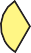 α
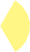 α
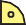 Tanto los lados como los  ángulos son diferentes  en general.
Las diagonales son desiguales,  oblícuas y no se bisecan.
TRAPECIO ESCALENO
β
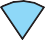 Ángulos desiguales.  Diagonales desiguales,  oblícuas y no se  bisecan
ROMBOIDES
α
β
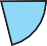 Lados opuestos iguales  y paralelos.
Ángulos interiores opuestos  iguales.
Diagonales desiguales y  se bisecan
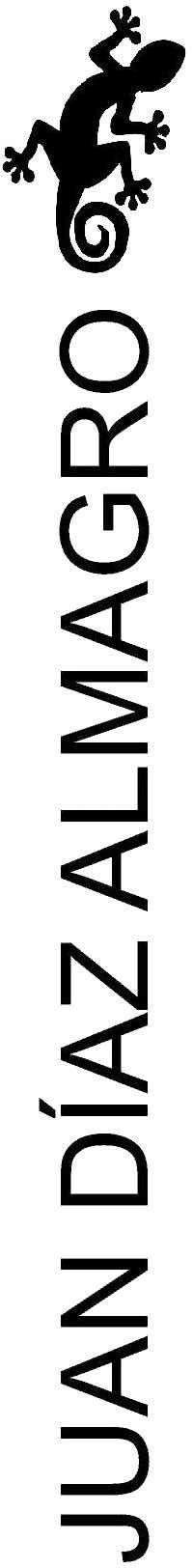 α
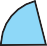 β
POLIGONOS II. CUADRILÁTEROS.
CUADRILÁTEROS. CUADRADOS
Construcción del CUADRADO CONOCIDO EL LADO
B
A
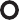 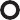 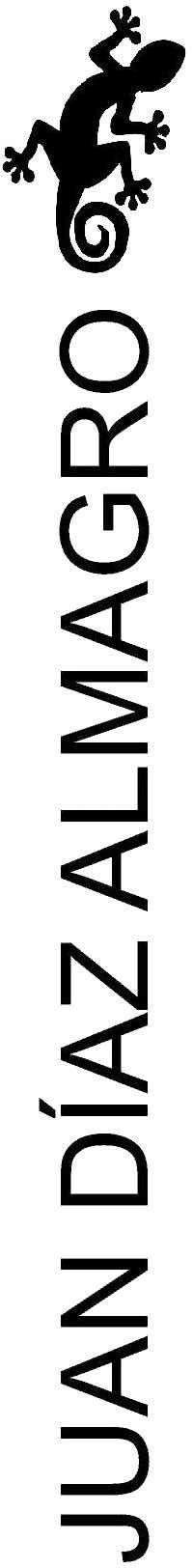 POLIGONOS II. CUADRILÁTEROS.
CUADRILÁTEROS. CUADRADOS
Construcción del CUADRADO CONOCIDO EL LADO
B
A
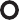 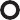 B
A
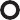 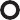 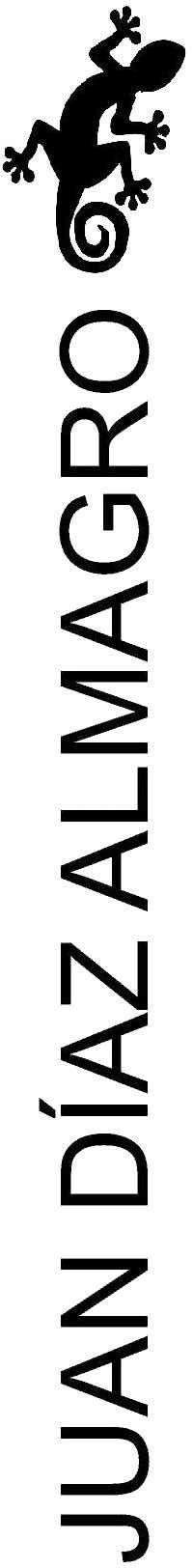 POLIGONOS II. CUADRILÁTEROS.
CUADRILÁTEROS. CUADRADOS
Construcción del CUADRADO CONOCIDO EL LADO
B
A
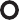 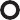 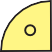 B
A
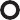 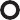 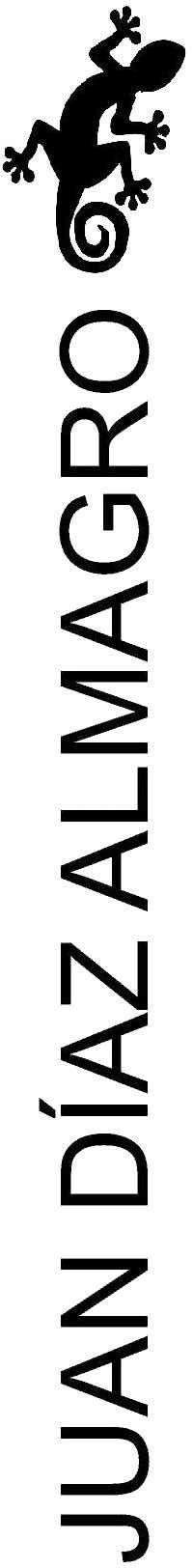 POLIGONOS II. CUADRILÁTEROS.
CUADRILÁTEROS. CUADRADOS
Construcción del CUADRADO CONOCIDO EL LADO
B
A
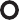 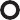 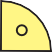 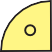 B
A
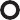 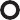 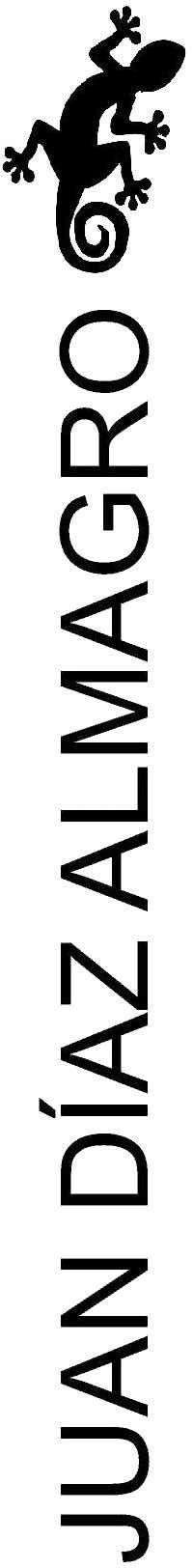 POLIGONOS II. CUADRILÁTEROS.
CUADRILÁTEROS. CUADRADOS
Construcción del CUADRADO CONOCIDO EL LADO
B
A
C
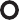 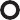 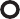 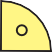 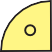 B
A
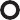 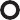 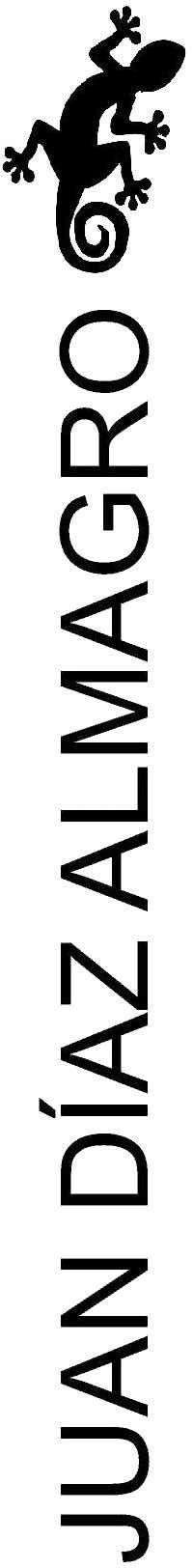 POLIGONOS II. CUADRILÁTEROS.
CUADRILÁTEROS. CUADRADOS
Construcción del CUADRADO CONOCIDO EL LADO
B
A
D
C
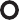 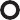 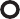 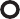 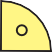 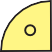 B
A
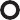 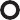 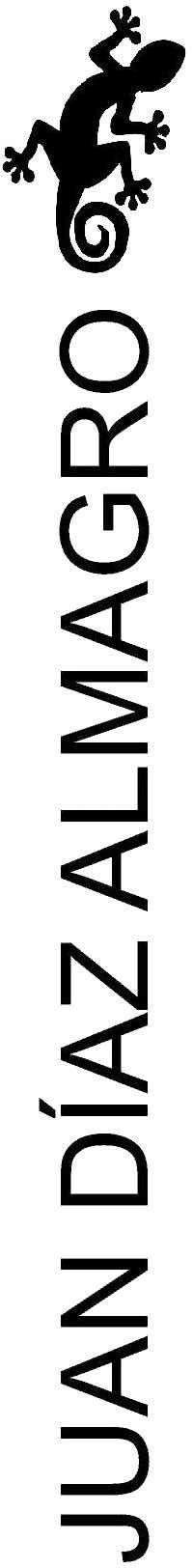 POLIGONOS II. CUADRILÁTEROS.
CUADRILÁTEROS. CUADRADOS
Construcción del CUADRADO CONOCIDO EL LADO
B
A
D
C
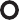 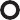 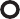 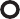 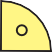 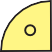 B
A
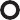 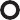 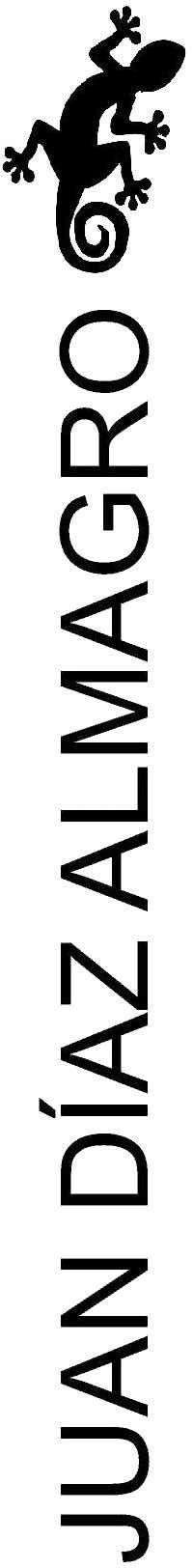 POLIGONOS II. CUADRILÁTEROS.
CUADRILÁTEROS. CUADRADOS
Construcción del CUADRADO CONOCIDA LA DIAGONAL
d
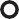 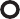 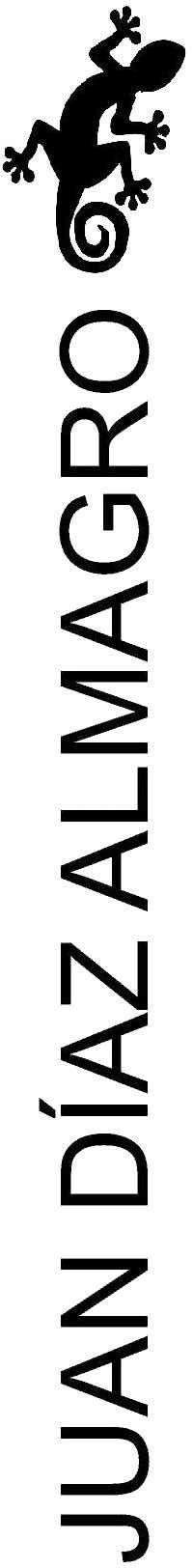 POLIGONOS II. CUADRILÁTEROS.
CUADRILÁTEROS. CUADRADOS
Construcción del CUADRADO CONOCIDA LA DIAGONAL
d
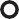 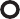 d
A
C
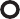 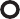 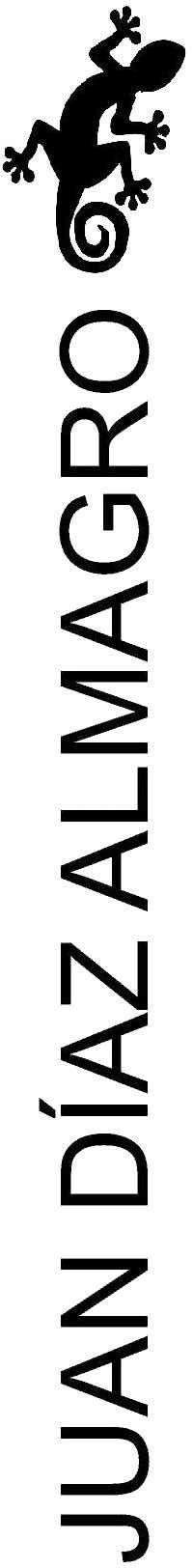 POLIGONOS II. CUADRILÁTEROS.
CUADRILÁTEROS. CUADRADOS
Construcción del CUADRADO CONOCIDA LA DIAGONAL
d
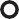 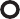 d
A
C
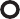 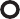 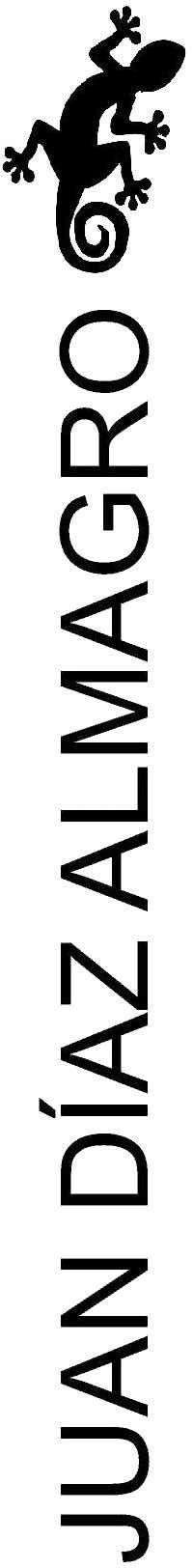 POLIGONOS II. CUADRILÁTEROS.
CUADRILÁTEROS. CUADRADOS
Construcción del CUADRADO CONOCIDA LA DIAGONAL
d
D
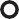 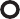 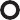 d
A
C
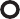 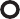 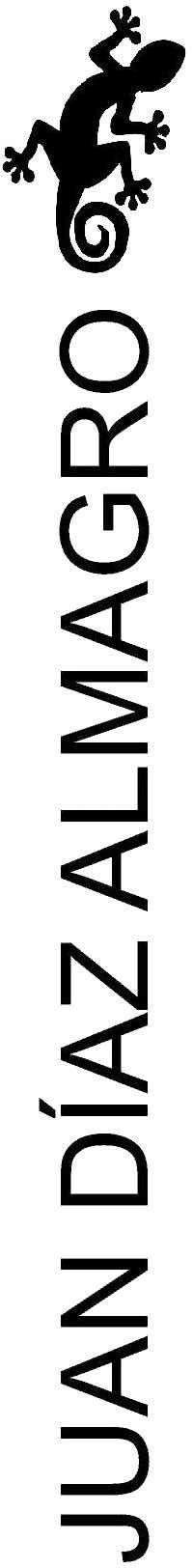 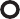 B
POLIGONOS II. CUADRILÁTEROS.
CUADRILÁTEROS. CUADRADOS
Construcción del CUADRADO CONOCIDA LA DIAGONAL
d
D
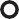 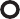 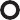 d
A
C
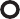 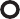 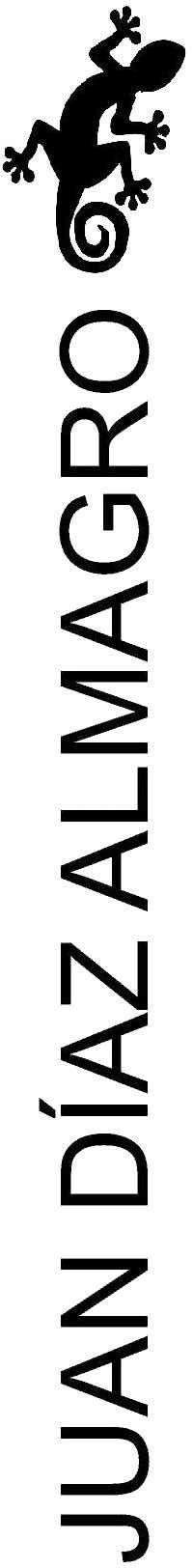 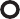 B
POLIGONOS II. CUADRILÁTEROS.
CUADRILÁTEROS. RECTÁNGULOS
Construcción de un RECTÁNGULO CONOCIDOS SUS LADOS
a
b
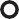 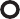 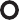 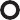 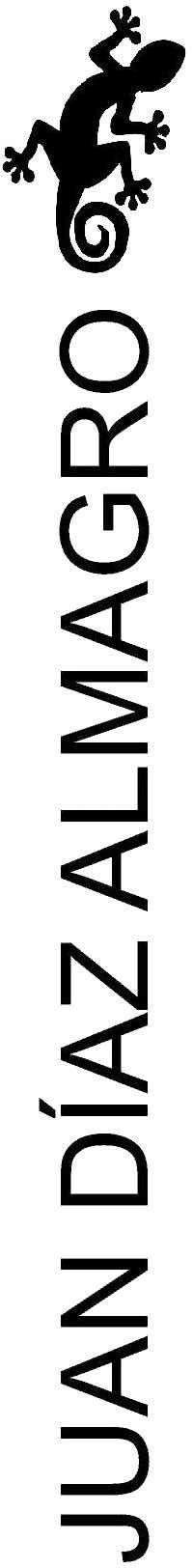 POLIGONOS II. CUADRILÁTEROS.
CUADRILÁTEROS. RECTÁNGULOS
Construcción de un RECTÁNGULO CONOCIDOS SUS LADOS
a
b
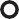 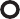 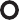 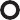 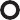 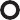 a
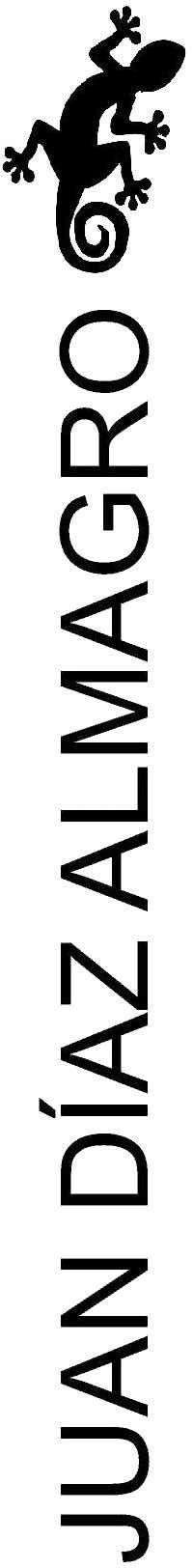 POLIGONOS II. CUADRILÁTEROS.
CUADRILÁTEROS. RECTÁNGULOS
Construcción de un RECTÁNGULO CONOCIDOS SUS LADOS
a
b
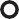 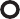 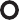 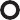 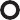 b
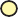 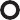 a
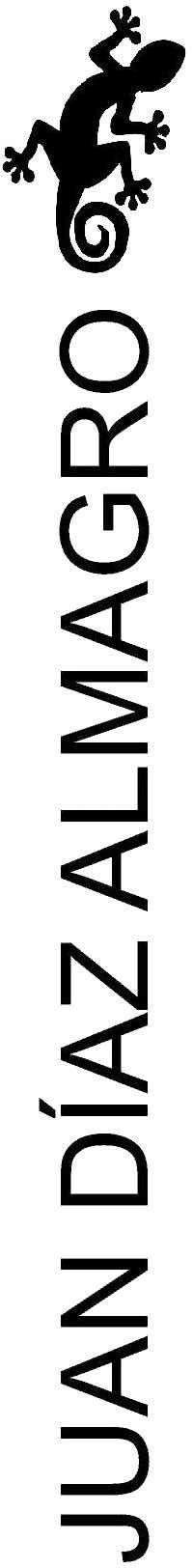 POLIGONOS II. CUADRILÁTEROS.
CUADRILÁTEROS. RECTÁNGULOS
Construcción de un RECTÁNGULO CONOCIDOS SUS LADOS
a
b
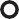 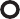 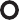 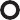 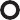 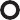 b
b
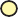 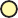 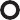 a
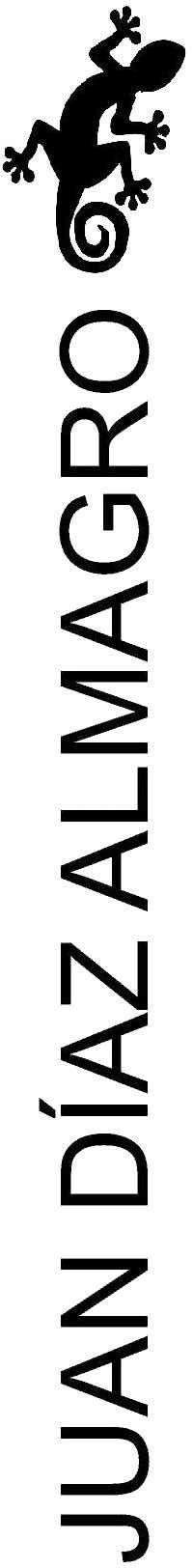 POLIGONOS II. CUADRILÁTEROS.
CUADRILÁTEROS. RECTÁNGULOS
Construcción de un RECTÁNGULO CONOCIDOS SUS LADOS
a
b
a
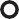 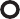 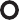 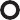 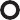 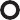 b
b
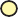 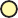 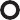 a
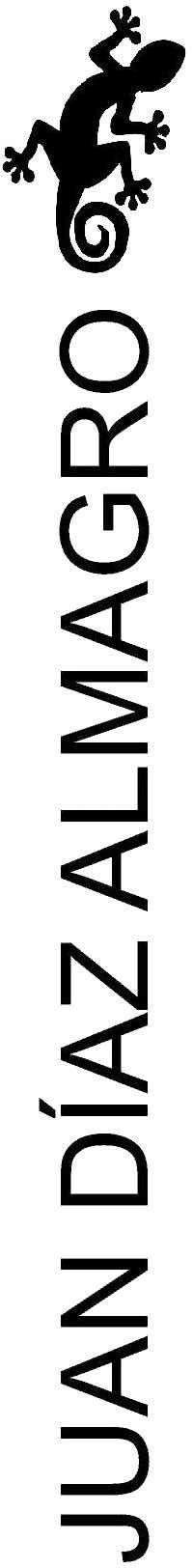 POLIGONOS II. CUADRILÁTEROS.
CUADRILÁTEROS. RECTÁNGULOS
Construcción de un RECTÁNGULO CONOCIDOS SUS LADOS
a
b
c
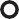 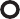 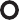 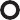 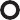 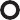 b
d
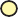 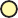 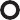 a
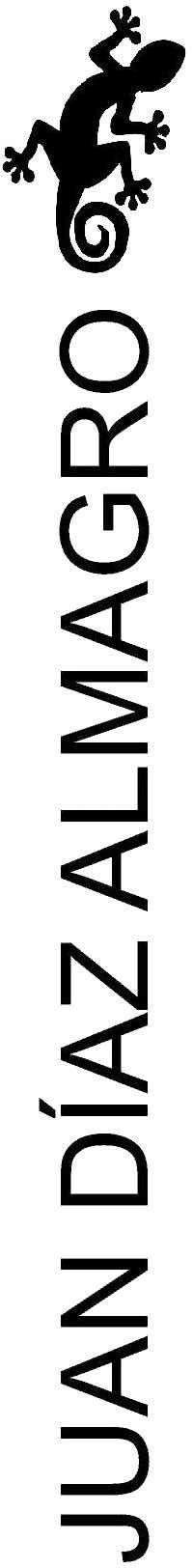 POLIGONOS II. CUADRILÁTEROS.
CUADRILÁTEROS. RECTÁNGULOS
Construcción de un RECTÁNGULO CONOCIDOS UNA DIAGONAL (d) Y UN LADO (AB)
d
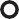 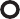 A
B
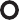 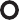 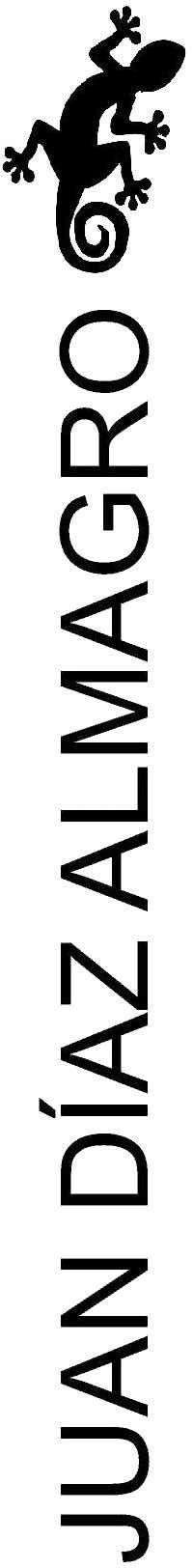 POLIGONOS II. CUADRILÁTEROS.
CUADRILÁTEROS. RECTÁNGULOS
Construcción de un RECTÁNGULO CONOCIDOS UNA DIAGONAL (d) Y UN LADO (AB)
d
1ª SOLUCIÓN
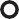 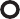 A
B
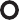 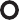 A
B
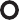 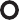 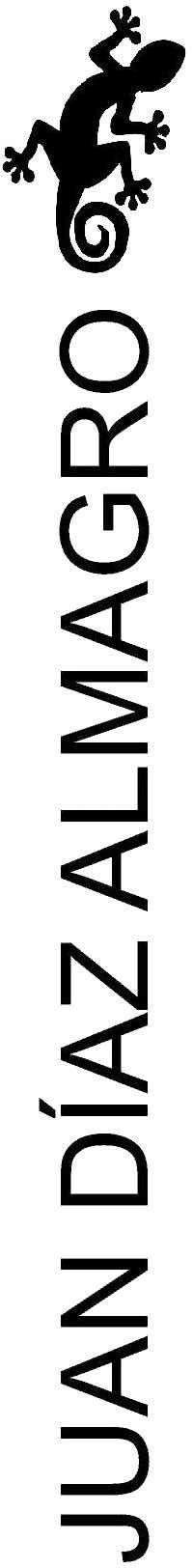 POLIGONOS II. CUADRILÁTEROS.
CUADRILÁTEROS. RECTÁNGULOS
Construcción de un RECTÁNGULO CONOCIDOS UNA DIAGONAL (d) Y UN LADO (AB)
d
1ª SOLUCIÓN
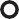 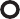 A
B
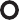 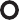 A
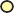 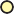 B
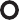 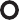 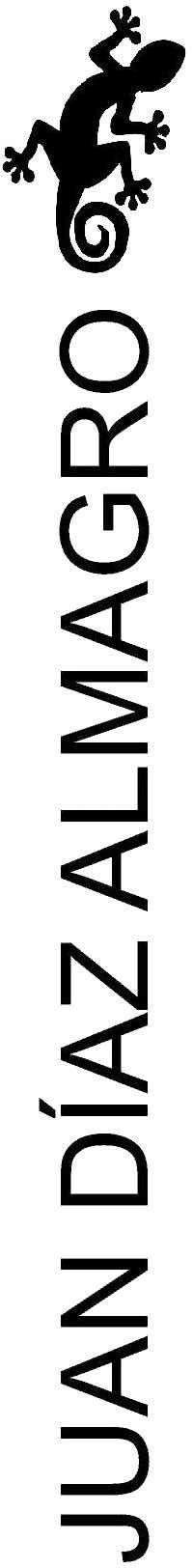 POLIGONOS II. CUADRILÁTEROS.
CUADRILÁTEROS. RECTÁNGULOS
Construcción de un RECTÁNGULO CONOCIDOS UNA DIAGONAL (d) Y UN LADO (AB)
d
1ª SOLUCIÓN
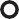 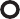 C
A
B
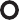 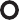 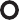 d
A
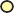 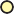 B
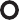 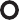 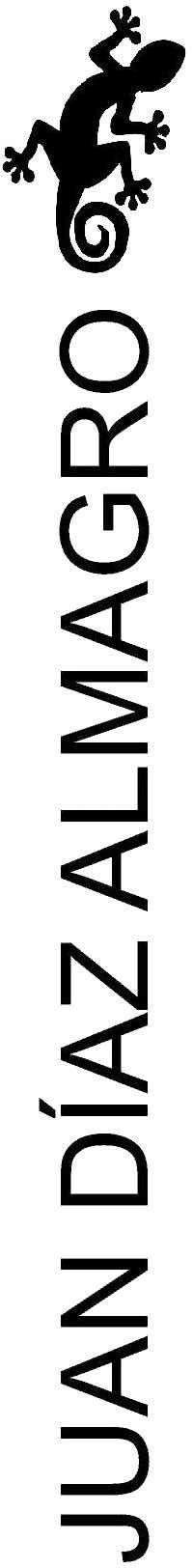 POLIGONOS II. CUADRILÁTEROS.
CUADRILÁTEROS. RECTÁNGULOS
Construcción de un RECTÁNGULO CONOCIDOS UNA DIAGONAL (d) Y UN LADO (AB)
d
1ª SOLUCIÓN
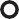 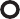 C
D
A
B
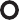 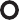 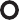 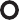 d
d
A
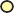 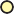 B
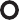 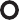 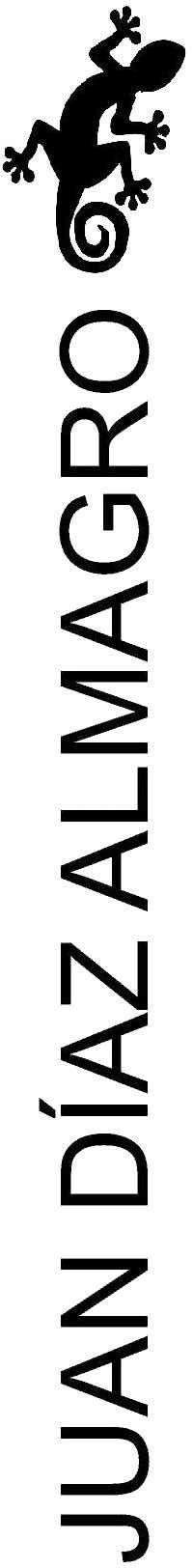 POLIGONOS II. CUADRILÁTEROS.
CUADRILÁTEROS. RECTÁNGULOS
Construcción de un RECTÁNGULO CONOCIDOS UNA DIAGONAL (d) Y UN LADO (AB)
d
1ª SOLUCIÓN
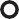 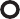 C
D
A
B
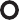 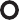 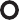 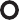 d
d
A
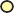 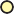 B
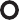 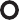 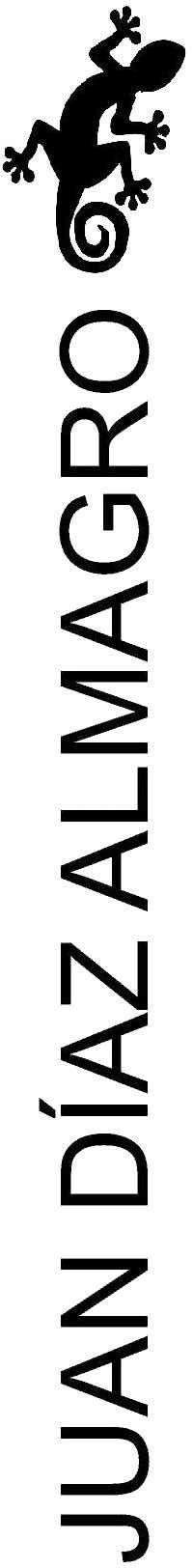 POLIGONOS II. CUADRILÁTEROS.
CUADRILÁTEROS. RECTÁNGULOS
Construcción de un RECTÁNGULO CONOCIDOS UNA DIAGONAL (d) Y UN LADO (AB)
d
2ª SOLUCIÓN
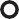 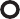 A
B
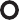 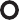 d
A
C
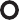 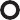 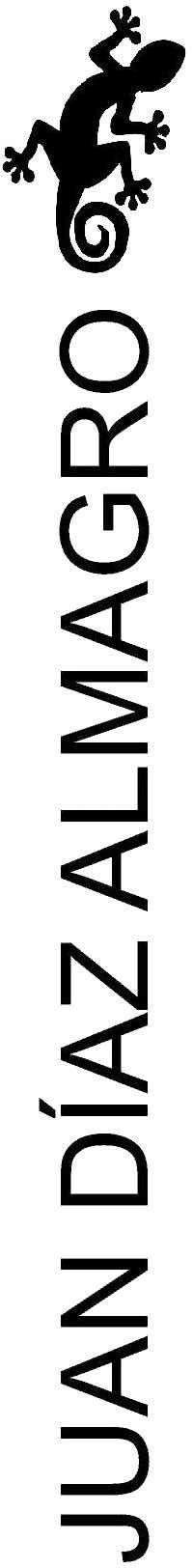 POLIGONOS II. CUADRILÁTEROS.
CUADRILÁTEROS. RECTÁNGULOS
Construcción de un RECTÁNGULO CONOCIDOS UNA DIAGONAL (d) Y UN LADO (AB)
d
2ª SOLUCIÓN
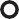 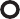 A
B
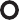 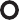 d
A
C
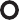 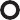 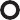 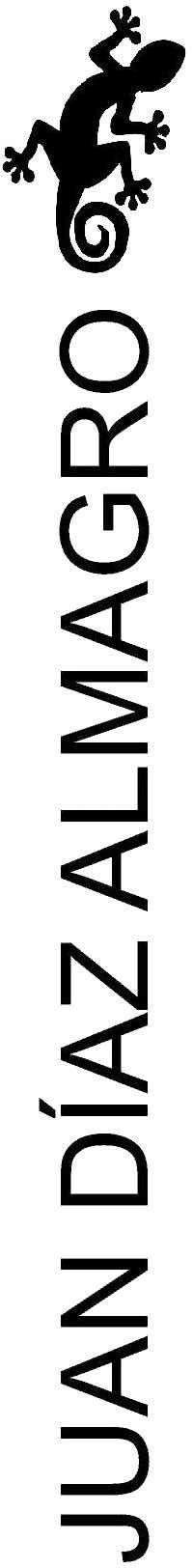 POLIGONOS II. CUADRILÁTEROS.
CUADRILÁTEROS. RECTÁNGULOS
Construcción de un RECTÁNGULO CONOCIDOS UNA DIAGONAL (d) Y UN LADO (AB)
d
2ª SOLUCIÓN
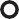 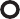 A
B
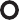 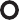 d
A
C
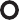 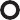 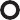 AB
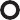 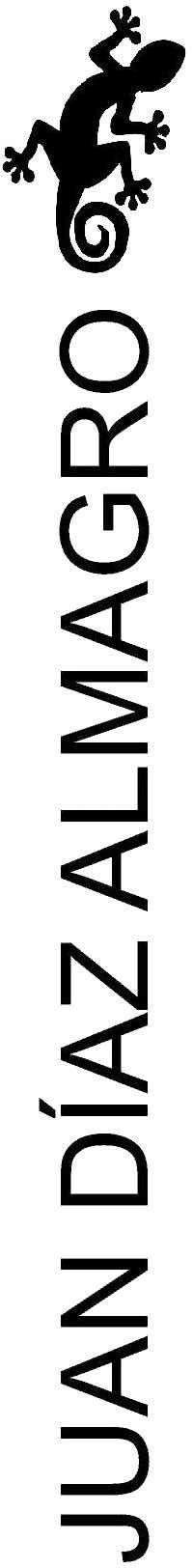 B
POLIGONOS II. CUADRILÁTEROS.
CUADRILÁTEROS. RECTÁNGULOS
Construcción de un RECTÁNGULO CONOCIDOS UNA DIAGONAL (d) Y UN LADO (AB)
d
2ª SOLUCIÓN
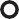 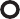 A
B
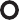 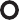 d
A
C
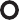 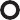 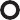 AB
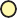 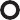 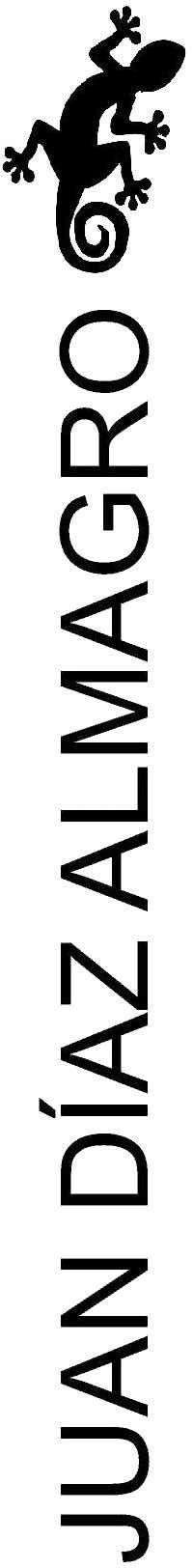 B
POLIGONOS II. CUADRILÁTEROS.
CUADRILÁTEROS. RECTÁNGULOS
Construcción de un RECTÁNGULO CONOCIDOS UNA DIAGONAL (d) Y UN LADO (AB)
d
2ª SOLUCIÓN
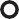 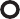 A
B
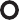 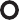 d
A
C
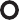 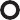 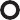 AB
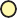 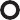 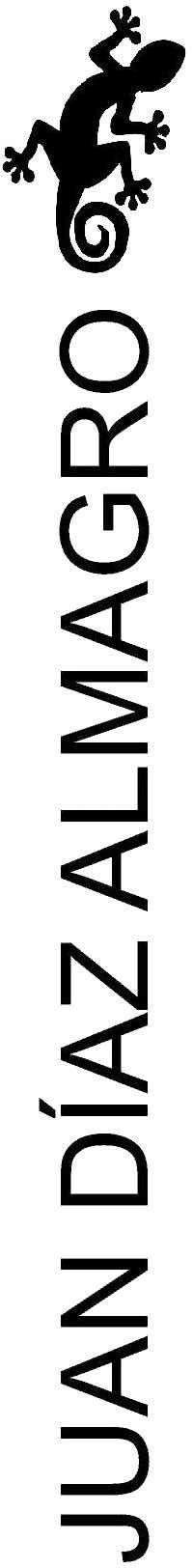 B
POLIGONOS II. CUADRILÁTEROS.
CUADRILÁTEROS. RECTÁNGULOS
Construcción de un RECTÁNGULO CONOCIDOS UNA DIAGONAL (d) Y UN LADO (AB)
d
2ª SOLUCIÓN
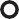 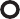 A
B
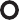 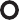 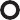 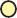 d
A
C
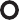 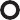 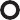 AB
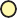 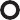 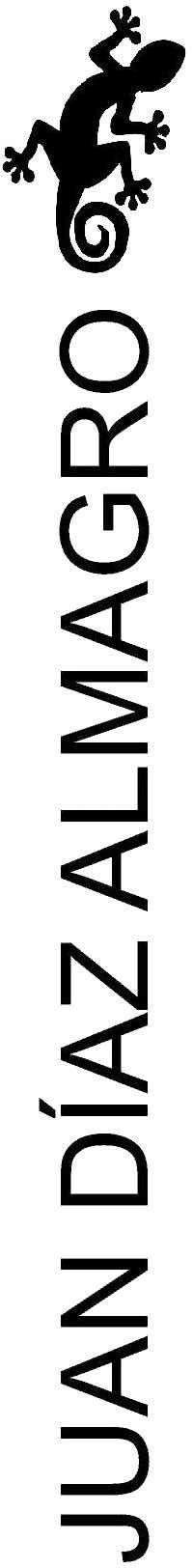 B
POLIGONOS II. CUADRILÁTEROS.
CUADRILÁTEROS. RECTÁNGULOS
Construcción de un RECTÁNGULO CONOCIDOS UNA DIAGONAL (d) Y UN LADO (AB)
d
2ª SOLUCIÓN
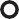 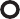 A
B
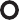 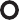 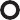 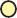 d
A
C
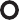 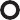 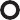 AB
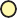 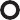 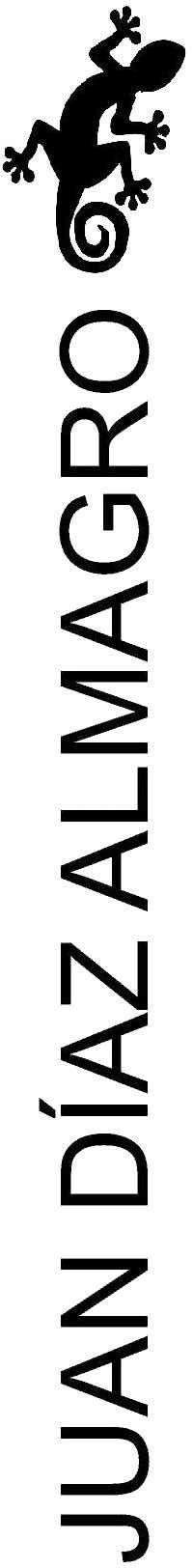 B
POLIGONOS II. CUADRILÁTEROS.
CUADRILÁTEROS. RECTÁNGULOS
Construcción de un RECTÁNGULO CONOCIDOS EL SEMIPERÍMETRO (p) Y EL ÁNGULO (A)  QUE FORMAN LAS DIAGONALES
p
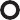 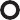 A
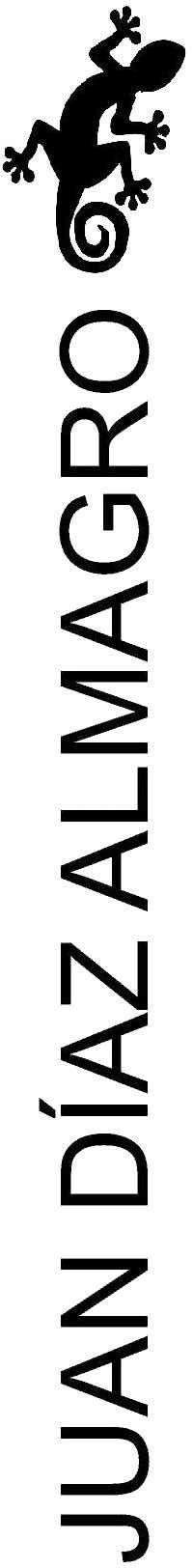 POLIGONOS II. CUADRILÁTEROS.
CUADRILÁTEROS. RECTÁNGULOS
Construcción de un RECTÁNGULO CONOCIDOS EL SEMIPERÍMETRO (p) Y EL ÁNGULO (A)  QUE FORMAN LAS DIAGONALES
p
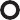 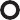 A
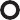 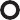 p
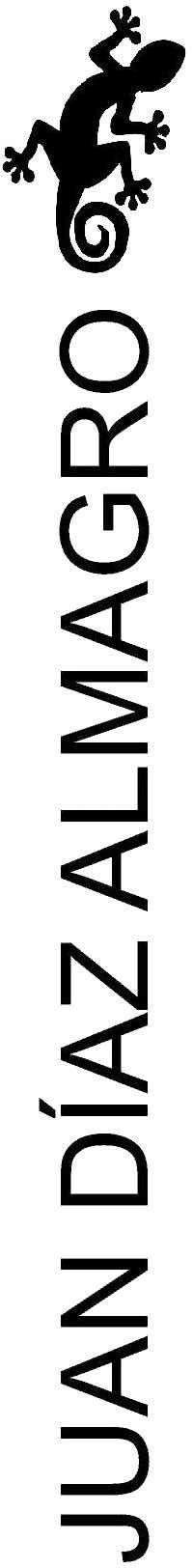 POLIGONOS II. CUADRILÁTEROS.
CUADRILÁTEROS. RECTÁNGULOS
Construcción de un RECTÁNGULO CONOCIDOS EL SEMIPERÍMETRO (p) Y EL ÁNGULO (α)  QUE FORMAN LAS DIAGONALES
p
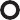 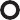 α
45º
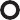 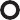 p
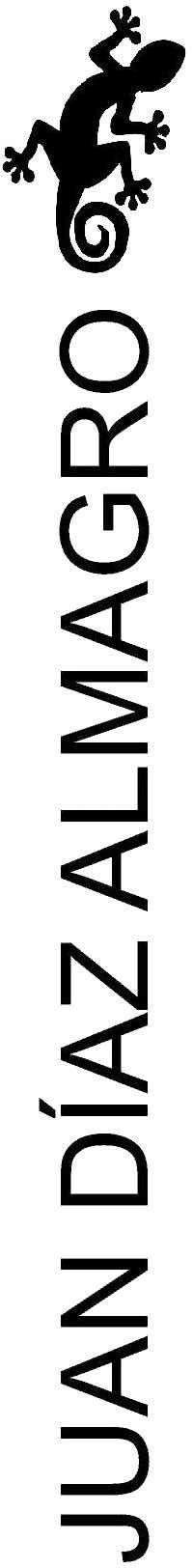 POLIGONOS II. CUADRILÁTEROS.
CUADRILÁTEROS. RECTÁNGULOS
Construcción de un RECTÁNGULO CONOCIDOS EL SEMIPERÍMETRO (p) Y EL ÁNGULO (α)  QUE FORMAN LAS DIAGONALES
p
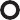 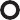 D
α
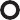 45º
α/2
B
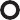 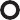 p
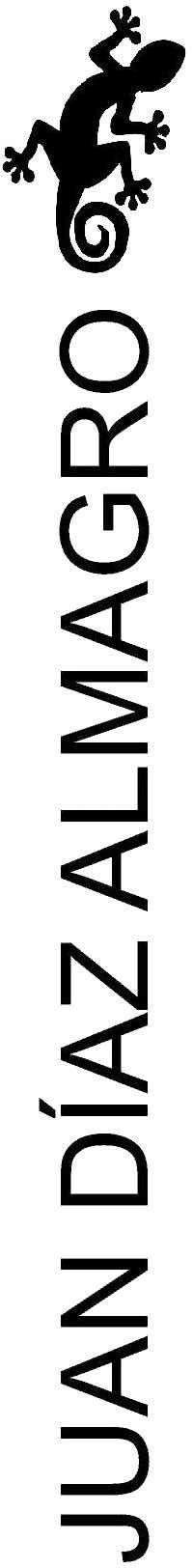 POLIGONOS II. CUADRILÁTEROS.
CUADRILÁTEROS. RECTÁNGULOS
Construcción de un RECTÁNGULO CONOCIDOS EL SEMIPERÍMETRO (p) Y EL ÁNGULO (α)  QUE FORMAN LAS DIAGONALES
p
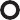 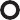 D
α
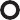 45º
α/2
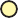 B
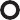 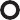 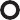 A
p
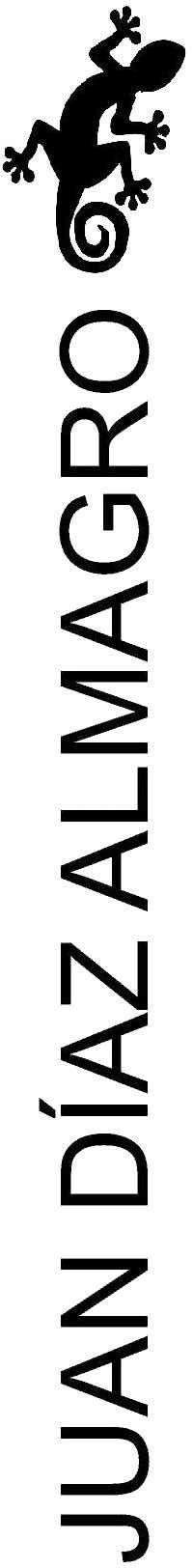 POLIGONOS II. CUADRILÁTEROS.
CUADRILÁTEROS. RECTÁNGULOS
Construcción de un RECTÁNGULO CONOCIDOS EL SEMIPERÍMETRO (p) Y EL ÁNGULO (α)  QUE FORMAN LAS DIAGONALES
p
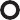 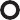 D
α
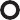 45º
α/2
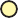 B
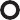 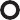 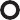 A
p
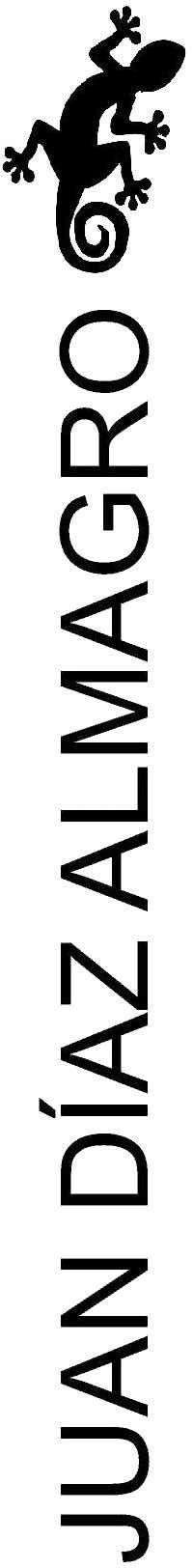 POLIGONOS II. CUADRILÁTEROS.
CUADRILÁTEROS. RECTÁNGULOS
Construcción de un RECTÁNGULO CONOCIDOS EL SEMIPERÍMETRO (p) Y EL ÁNGULO (α)  QUE FORMAN LAS DIAGONALES
p
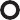 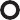 D
α
C
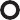 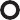 45º
α/2
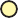 B
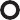 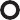 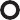 A
p
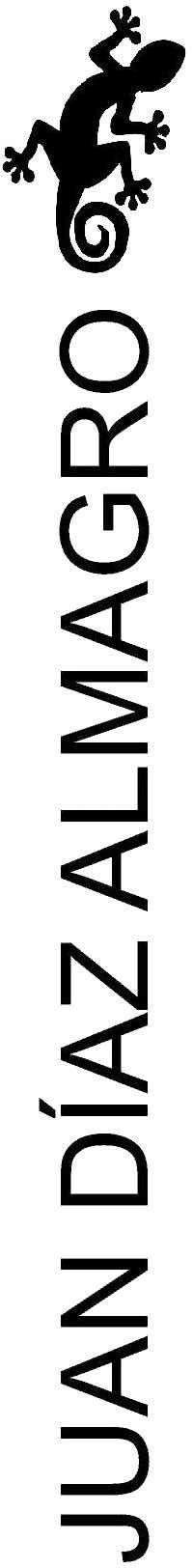 POLIGONOS II. CUADRILÁTEROS.
CUADRILÁTEROS. RECTÁNGULOS
Construcción de un RECTÁNGULO CONOCIDOS EL SEMIPERÍMETRO (p) Y EL ÁNGULO (α)  QUE FORMAN LAS DIAGONALES
p
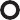 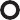 D
α
C
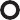 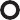 α
45º
α/2
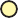 B
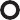 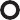 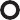 A
p
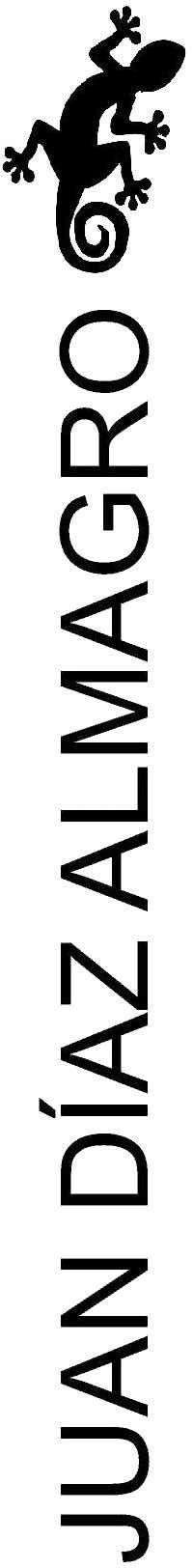 POLIGONOS II. CUADRILÁTEROS.
CUADRILÁTEROS. RECTÁNGULOS
Construcción de un RECTÁNGULO CONOCIDAS LA SUMA (s) Y LA DIFERENCIA (d)  DE LOS LADOS DESIGUALES
s
d
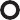 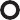 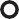 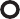 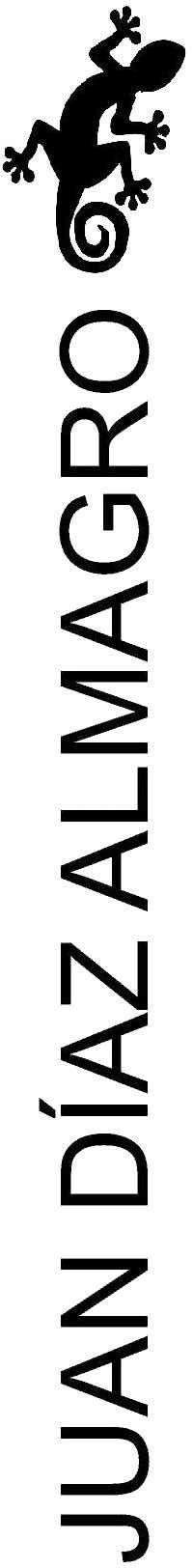 POLIGONOS II. CUADRILÁTEROS.
CUADRILÁTEROS. RECTÁNGULOS
Construcción de un RECTÁNGULO CONOCIDAS LA SUMA (s) Y LA DIFERENCIA (d)  DE LOS LADOS DESIGUALES
s
d
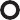 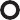 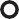 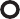 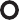 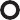 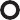 d
s
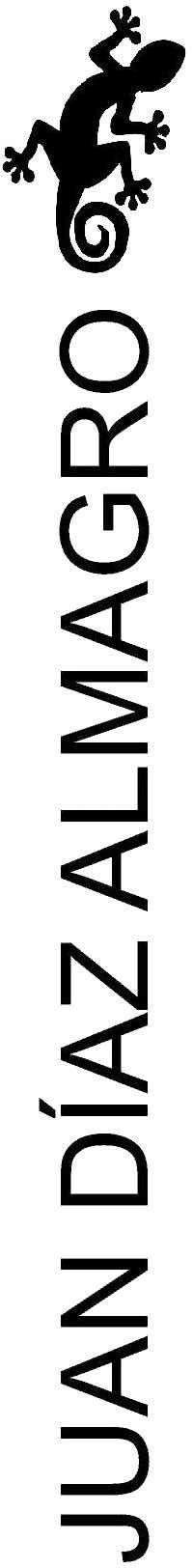 POLIGONOS II. CUADRILÁTEROS.
CUADRILÁTEROS. RECTÁNGULOS
Construcción de un RECTÁNGULO CONOCIDAS LA SUMA (s) Y LA DIFERENCIA (d)  DE LOS LADOS DESIGUALES
s
d
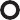 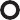 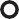 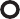 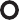 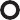 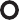 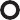 d
s
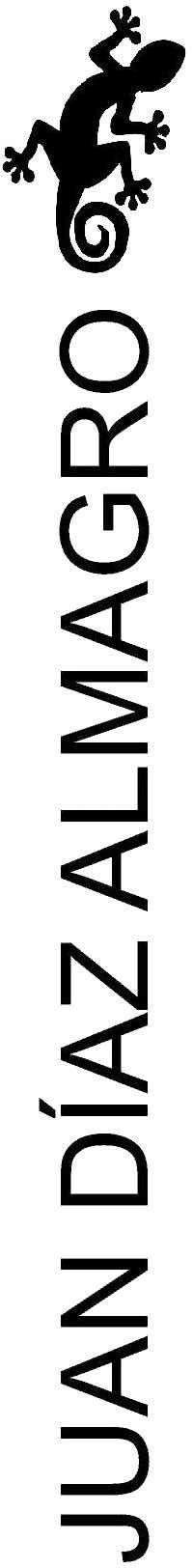 POLIGONOS II. CUADRILÁTEROS.
CUADRILÁTEROS. RECTÁNGULOS
Construcción de un RECTÁNGULO CONOCIDAS LA SUMA (s) Y LA DIFERENCIA (d)  DE LOS LADOS DESIGUALES
s
d
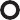 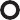 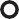 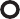 Lado Menor
Lado Mayor
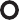 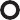 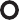 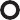 d
s
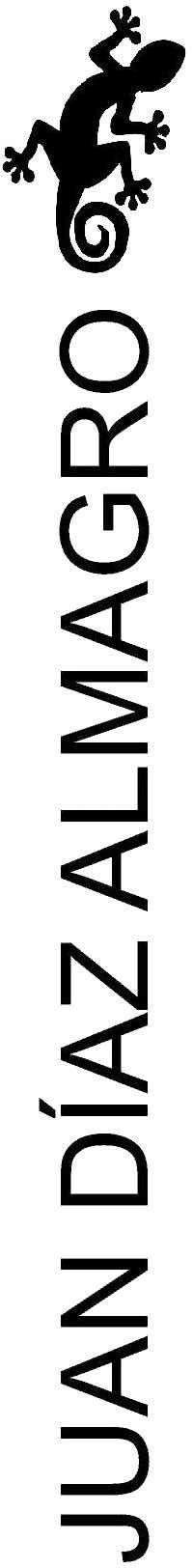 POLIGONOS II. CUADRILÁTEROS.
CUADRILÁTEROS. RECTÁNGULOS
Construcción de un RECTÁNGULO CONOCIDAS LA SUMA (s) Y LA DIFERENCIA (d)  DE LOS LADOS DESIGUALES
s
d
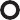 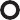 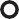 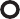 C
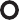 Lado Menor
Lado Mayor
A
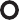 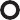 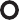 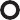 B
d
s
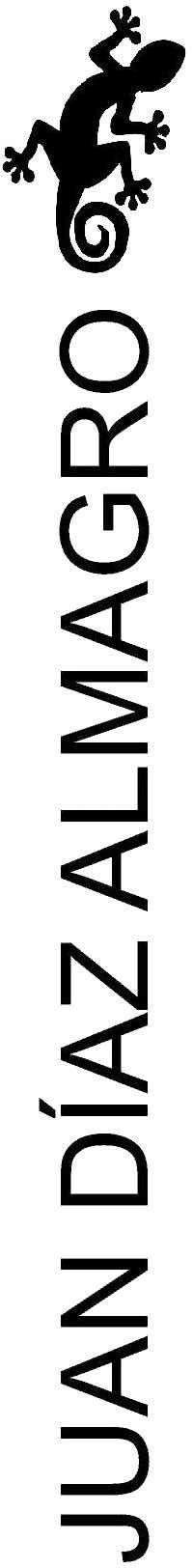 POLIGONOS II. CUADRILÁTEROS.
CUADRILÁTEROS. RECTÁNGULOS
Construcción de un RECTÁNGULO CONOCIDAS LA SUMA (s) Y LA DIFERENCIA (d)  DE LOS LADOS DESIGUALES
s
d
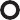 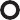 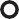 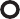 C
D
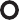 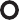 Lado Mayor
Lado Menor
A
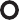 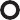 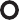 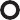 B
d
s
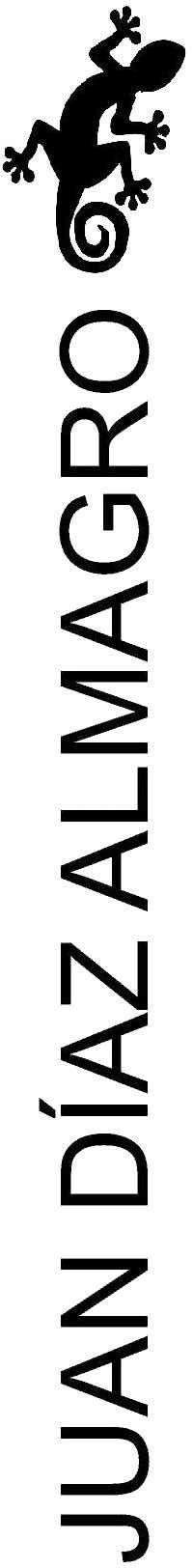 POLIGONOS II. CUADRILÁTEROS.
CUADRILÁTEROS. ROMBOS
Construcción de un ROMBO DADAS SUS DIAGONALES

Diagonales = 150 y 75 mm
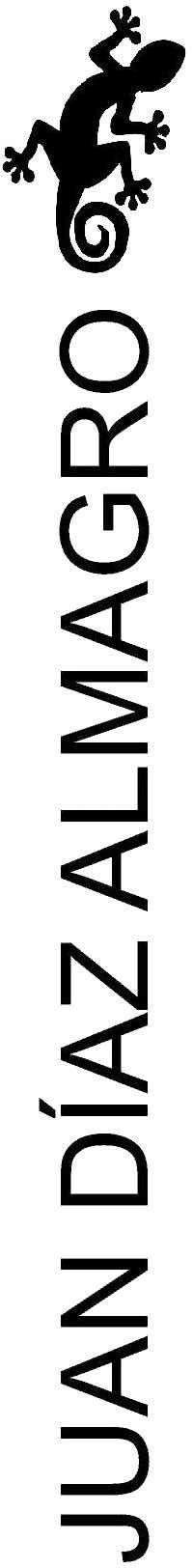 POLIGONOS II. CUADRILÁTEROS.
CUADRILÁTEROS. ROMBOS
Construcción de un ROMBO DADAS SUS DIAGONALES

Diagonales = 150 y 75 mm
A
C
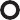 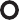 150 mm
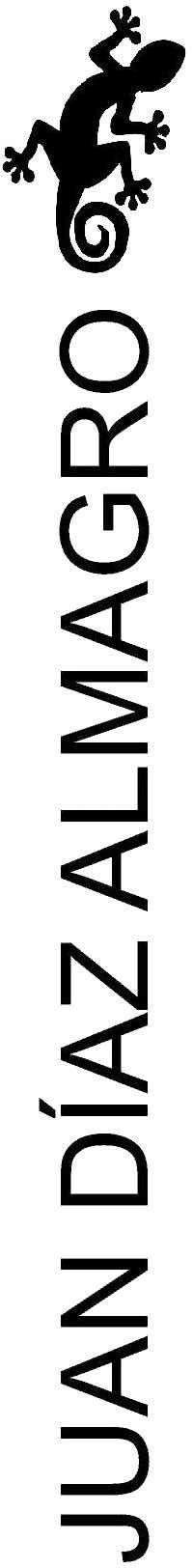 POLIGONOS II. CUADRILÁTEROS.
CUADRILÁTEROS. ROMBOS
Construcción de un ROMBO DADAS SUS DIAGONALES

Diagonales = 150 y 75 mm
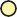 A
C
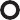 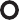 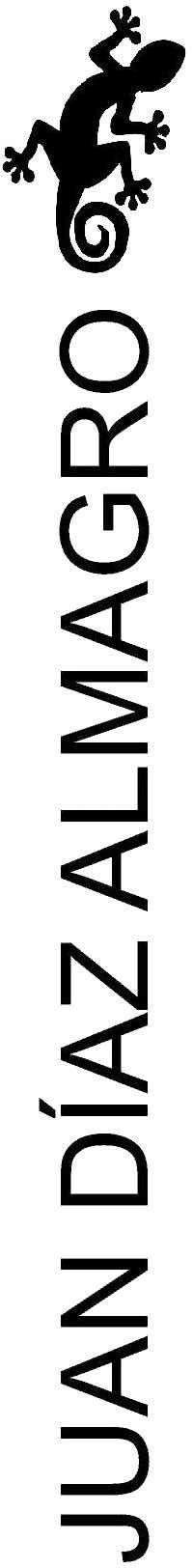 POLIGONOS II. CUADRILÁTEROS.
CUADRILÁTEROS. ROMBOS
Construcción de un ROMBO DADAS SUS DIAGONALES

Diagonales = 150 y 75 mm

D
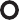 75 mm
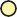 A
C
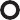 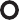 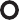 B
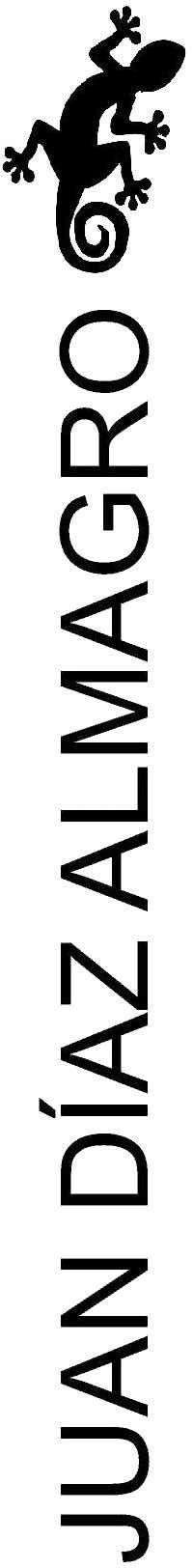 POLIGONOS II. CUADRILÁTEROS.
CUADRILÁTEROS. ROMBOS
Construcción de un ROMBO DADAS SUS DIAGONALES

Diagonales = 150 y 75 mm

D
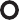 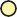 A
C
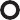 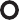 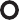 B
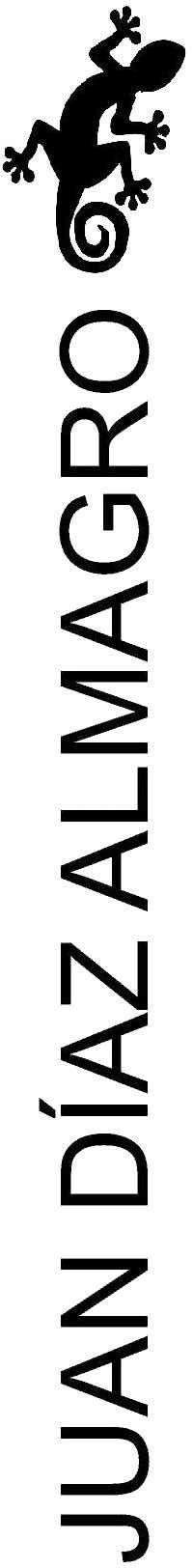 POLIGONOS II. CUADRILÁTEROS.
CUADRILÁTEROS. ROMBOS
Construcción de un ROMBO DADOS UN ÁNGULO (A) Y UN LADO
Lado AB = 60
A
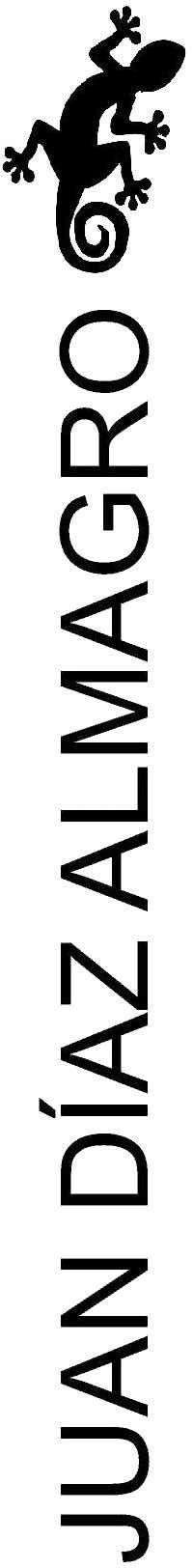 POLIGONOS II. CUADRILÁTEROS.
CUADRILÁTEROS. ROMBOS
Construcción de un ROMBO DADOS UN ÁNGULO (A) Y UN LADO
Lado AB = 60
A
B
A
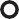 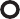 60 mm
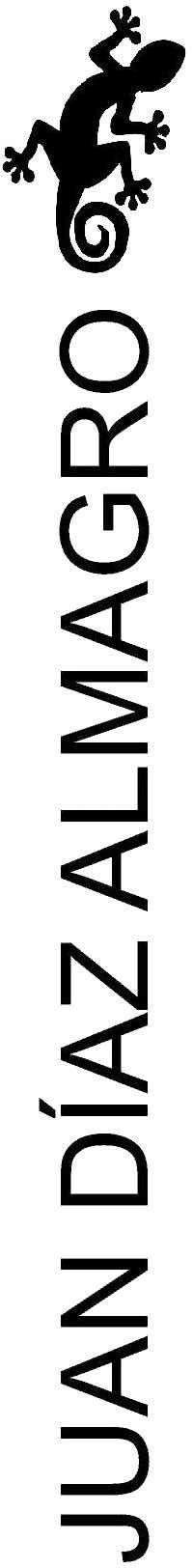 POLIGONOS II. CUADRILÁTEROS.
CUADRILÁTEROS. ROMBOS
Construcción de un ROMBO DADOS UN ÁNGULO (A) Y UN LADO
Lado AB = 60
A
D
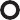 B
A
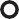 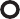 60 mm
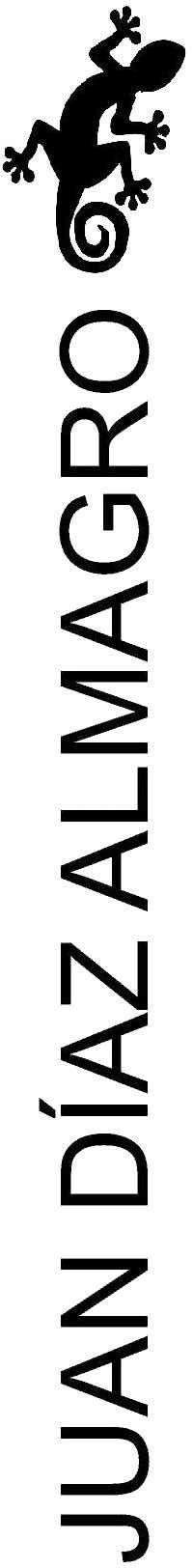 POLIGONOS II. CUADRILÁTEROS.
CUADRILÁTEROS. ROMBOS
Construcción de un ROMBO DADOS UN ÁNGULO (A) Y UN LADO
Lado AB = 60
A
D
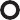 60 mm
A
B
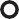 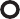 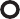 60 mm
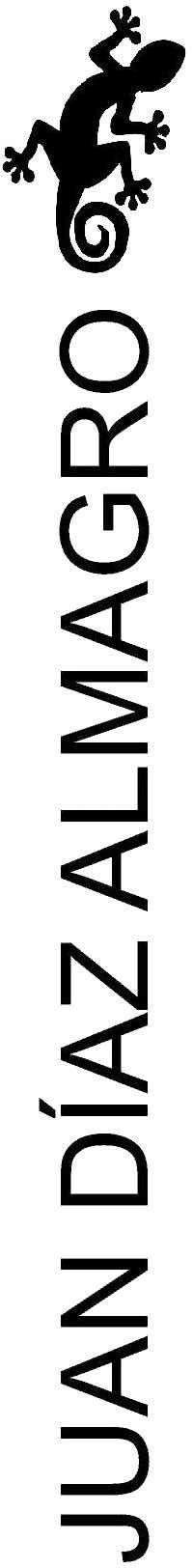 POLIGONOS II. CUADRILÁTEROS.
CUADRILÁTEROS. ROMBOS
Construcción de un ROMBO DADOS UN ÁNGULO (A) Y UN LADO
Lado AB = 60
60 mm
A
D
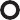 60 mm
A
B
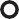 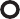 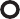 60 mm
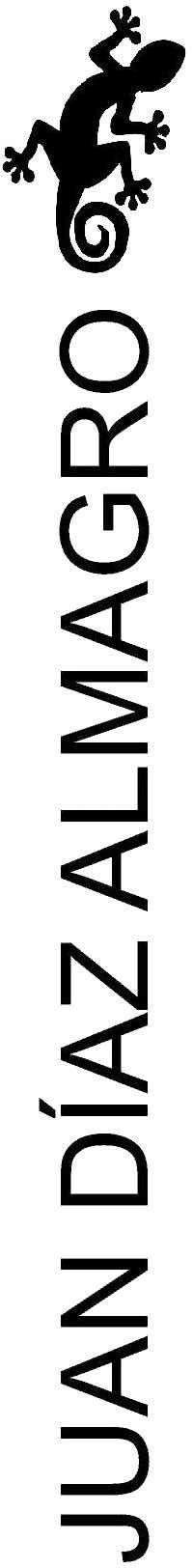 POLIGONOS II. CUADRILÁTEROS.
CUADRILÁTEROS. ROMBOS
Construcción de un ROMBO DADOS UN ÁNGULO (A) Y UN LADO
Lado AB = 60
60 mm
A
D
C
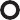 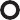 60 mm
A
B
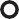 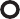 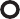 60 mm
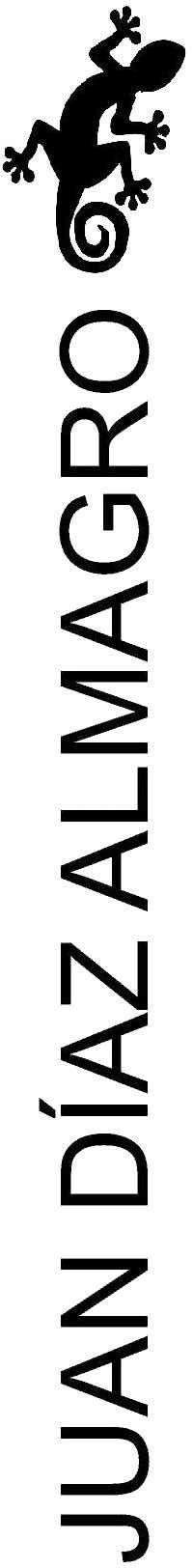 POLIGONOS II. CUADRILÁTEROS.
CUADRILÁTEROS. ROMBOS
Construcción de un ROMBO DADOS UN ÁNGULO (A) Y UN LADO
Lado AB = 60
60 mm
A
D
C
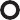 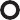 60 mm
A
B
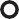 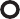 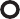 60 mm
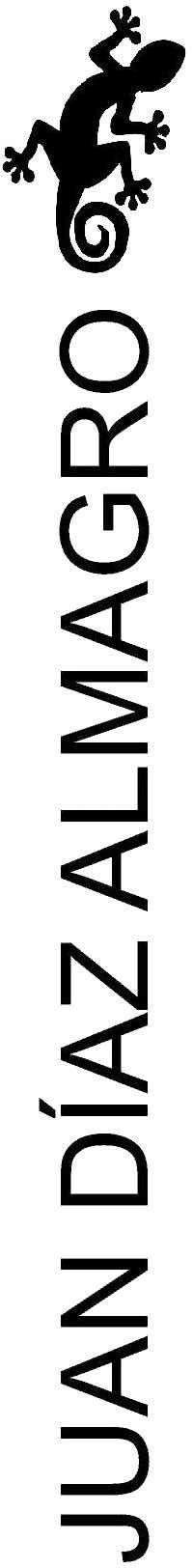 POLIGONOS II. CUADRILÁTEROS.
CUADRILÁTEROS. ROMBOS
Construcción de un ROMBO DADOS UN LADO Y LA DIAGONAL MAYOR
Lado = 40
Diagonal mayor = 65
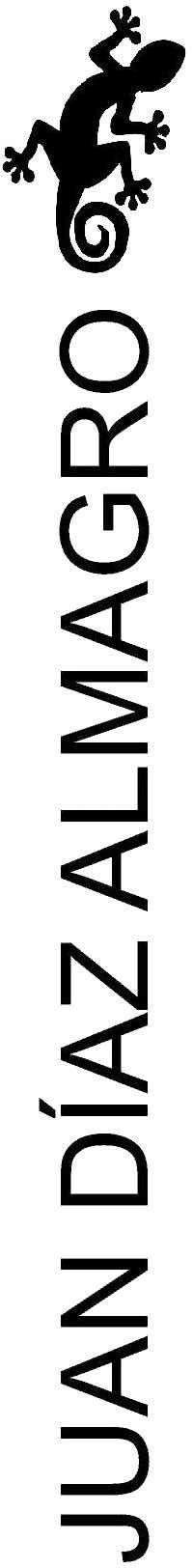 POLIGONOS II. CUADRILÁTEROS.
CUADRILÁTEROS. ROMBOS
Construcción de un ROMBO DADOS UN LADO Y LA DIAGONAL MAYOR
Lado = 40
Diagonal mayor = 65
C
A
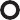 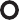 65 mm
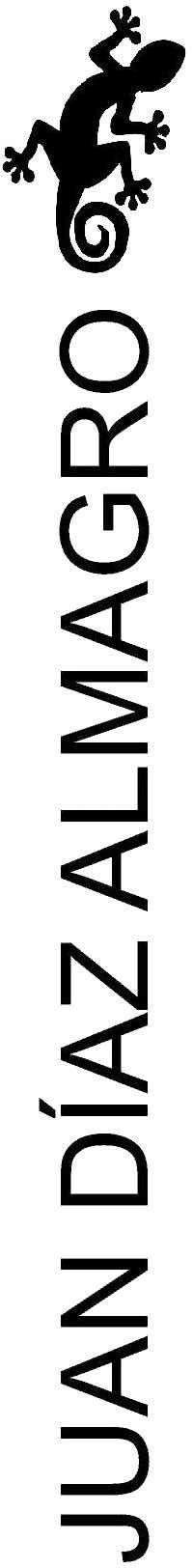 POLIGONOS II. CUADRILÁTEROS.
CUADRILÁTEROS. ROMBOS
Construcción de un ROMBO DADOS UN LADO Y LA DIAGONAL MAYOR
Lado = 40
Diagonal mayor = 65
D
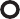 C
A
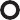 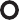 40 mm
40 mm
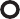 B
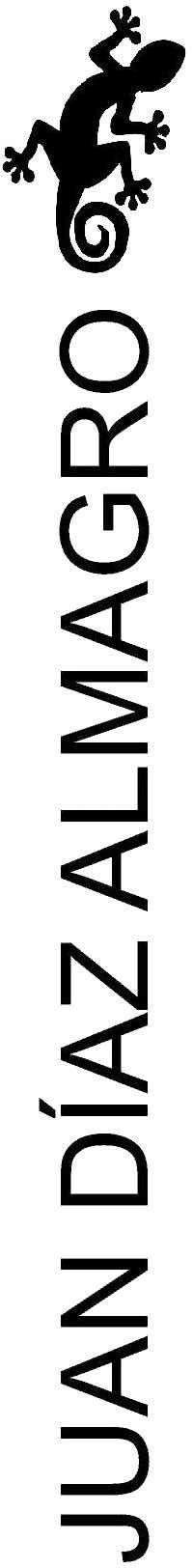 POLIGONOS II. CUADRILÁTEROS.
CUADRILÁTEROS. ROMBOS
Construcción de un ROMBO DADOS UN LADO Y LA DIAGONAL MAYOR
Lado = 40
Diagonal mayor = 65
D
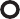 C
A
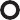 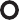 40 mm
40 mm
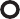 B
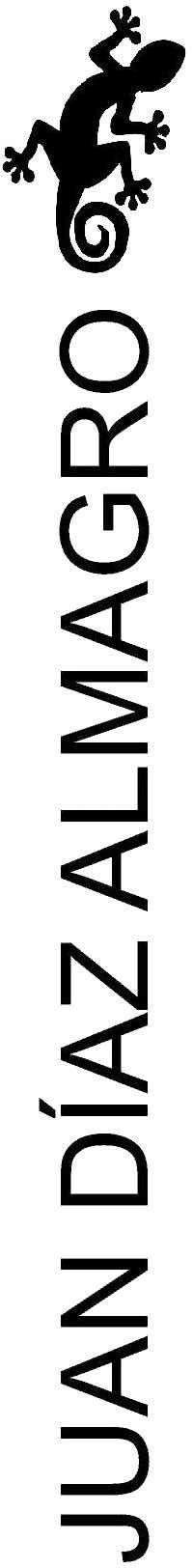 POLIGONOS II. CUADRILÁTEROS.
CUADRILÁTEROS. ROMBOS
Construcción de un ROMBO DADA SU ALTURA Y SU DIAGONAL MAYOR
Altura = 45
Diagonal mayor = 75
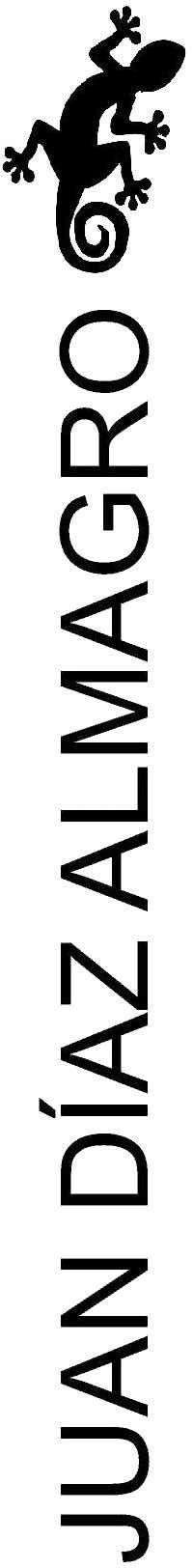 POLIGONOS II. CUADRILÁTEROS.
CUADRILÁTEROS. ROMBOS
Construcción de un ROMBO DADA SU ALTURA Y SU DIAGONAL MAYOR
Altura = 45
Diagonal mayor = 75
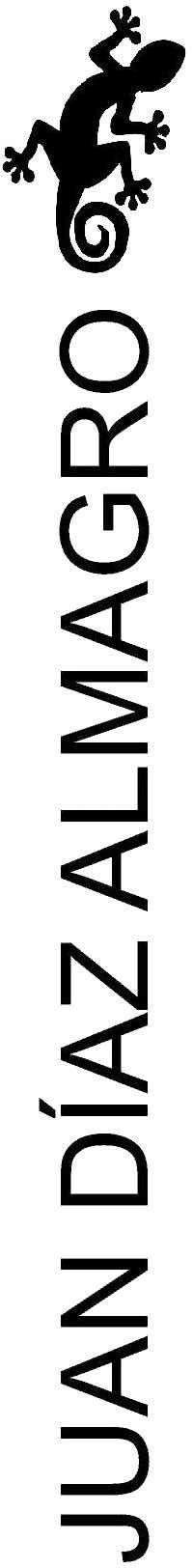 POLIGONOS II. CUADRILÁTEROS.
CUADRILÁTEROS. ROMBOS
Construcción de un ROMBO DADA SU ALTURA Y SU DIAGONAL MAYOR
Altura = 45
Diagonal mayor = 75
45 mm
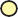 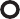 A
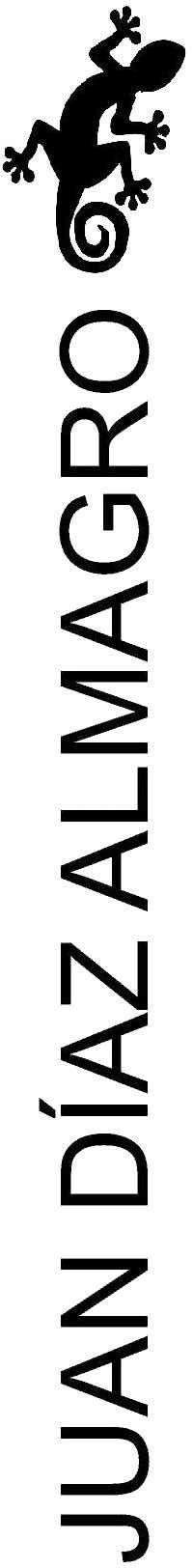 POLIGONOS II. CUADRILÁTEROS.
CUADRILÁTEROS. ROMBOS
Construcción de un ROMBO DADA SU ALTURA Y SU DIAGONAL MAYOR
Altura = 45
Diagonal mayor = 75
C
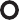 75 mm
45 mm
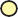 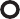 A
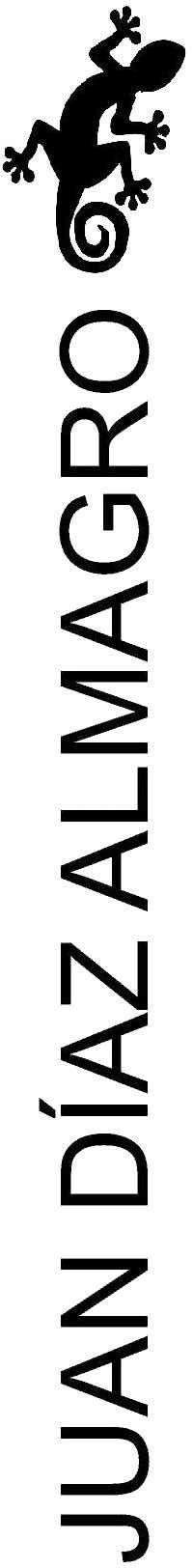 POLIGONOS II. CUADRILÁTEROS.
CUADRILÁTEROS. ROMBOS
Construcción de un ROMBO DADA SU ALTURA Y SU DIAGONAL MAYOR
Altura = 45
Diagonal mayor = 75
C
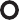 75 mm
diagonal mayor
45 mm
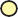 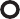 A
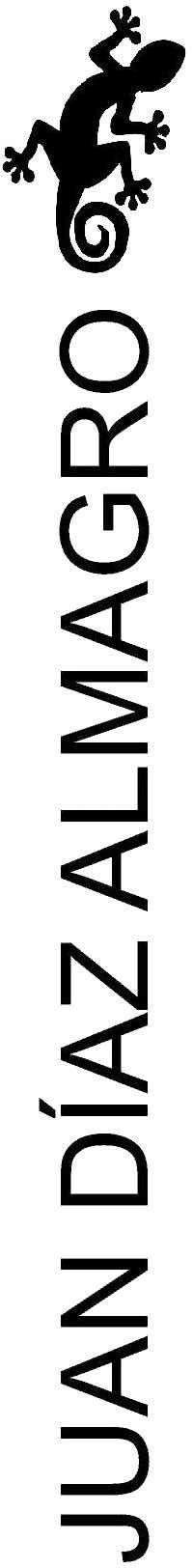 POLIGONOS II. CUADRILÁTEROS.
CUADRILÁTEROS. ROMBOS
Construcción de un ROMBO DADA SU ALTURA Y SU DIAGONAL MAYOR
Altura = 45
Diagonal mayor = 75
C
D
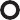 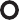 75 mm
45 mm
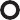 diagonal menor
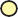 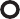 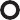 C
A
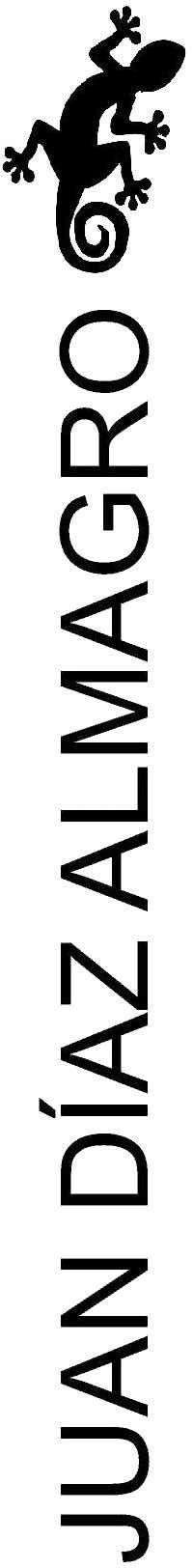 POLIGONOS II. CUADRILÁTEROS.
CUADRILÁTEROS. ROMBOS
Construcción de un ROMBO DADA SU ALTURA Y SU DIAGONAL MAYOR
Altura = 45
Diagonal mayor = 75
C
D
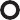 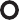 75 mm
45 mm
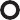 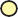 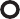 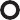 B
A
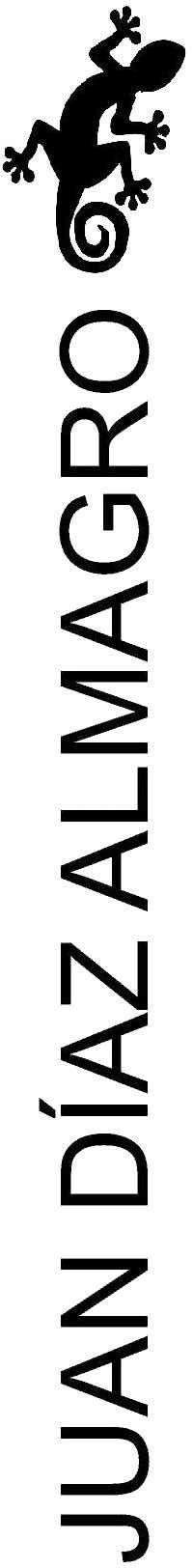 POLIGONOS II. CUADRILÁTEROS.
CUADRILÁTEROS. ROMBOS
Construcción de un ROMBO CONOCIENDO EL LADO Y LA SUMA DE SUS DIAGONALES
Lado = 37
Las diagonales suman 100 mm
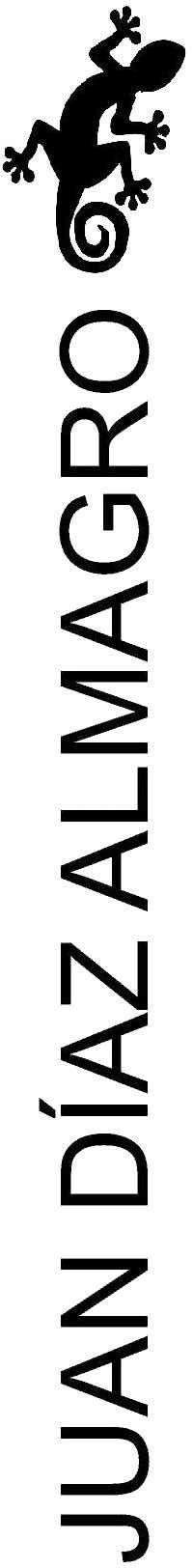 POLIGONOS II. CUADRILÁTEROS.
CUADRILÁTEROS. ROMBOS
Construcción de un ROMBO CONOCIENDO EL LADO Y LA SUMA DE SUS DIAGONALES
Lado = 37
Las diagonales suman 100 mm
b

a

b/2


a/2

b/2


a/2
a/2+b/2
Si a+b = 100,  a/2 + b/2 = 50

b/2
45º
1
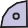 C
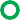 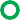 50 mm
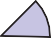 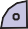 a/2
a/2+b/2
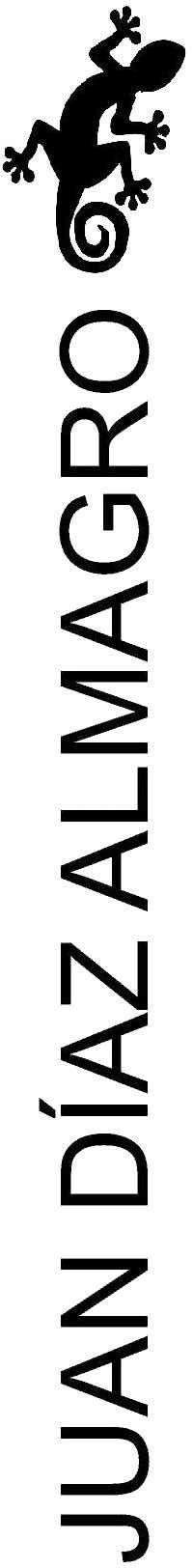 POLIGONOS II. CUADRILÁTEROS.
CUADRILÁTEROS. ROMBOS
Construcción de un ROMBO CONOCIENDO EL LADO Y LA SUMA DE SUS DIAGONALES
Lado = 37
Las diagonales suman 100 mm
b

a

b/2


a/2

b/2


a/2
a/2+b/2
Si a+b = 100,  a/2 + b/2 = 50

b/2
45º
1
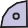 45º
C
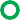 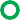 50 mm
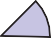 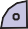 a/2
a/2+b/2
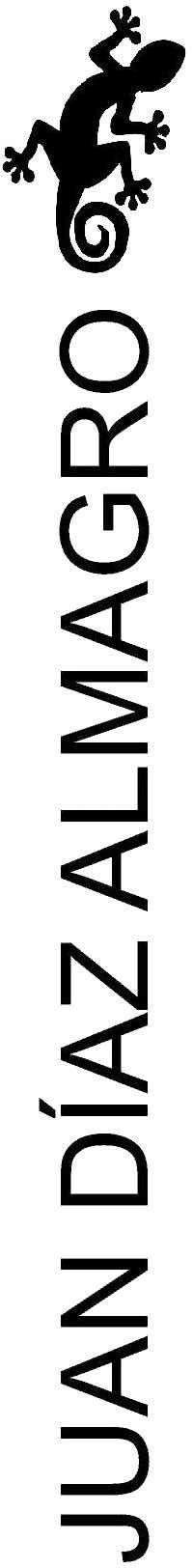 POLIGONOS II. CUADRILÁTEROS.
CUADRILÁTEROS. ROMBOS
Construcción de un ROMBO CONOCIENDO EL LADO Y LA SUMA DE SUS DIAGONALES
Lado = 37
Las diagonales suman 100 mm
b

a

b/2


a/2

b/2


a/2
a/2+b/2
Si a+b = 100,  a/2 + b/2 = 50

b/2
45º
D
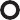 1
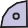 45º
C
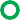 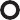 37 mm
50 mm
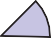 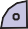 a/2
a/2+b/2
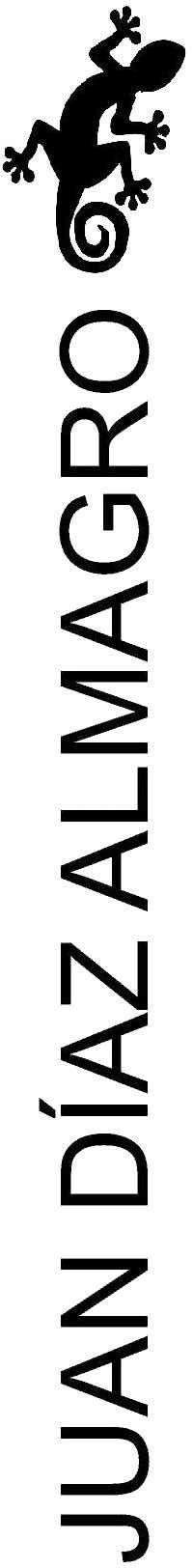 POLIGONOS II. CUADRILÁTEROS.
CUADRILÁTEROS. ROMBOS
Construcción de un ROMBO CONOCIENDO EL LADO Y LA SUMA DE SUS DIAGONALES
Lado = 37
Las diagonales suman 100 mm
b

a

b/2


a/2

b/2


a/2
a/2+b/2
Si a+b = 100,  a/2 + b/2 = 50

b/2
45º
D
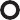 1
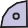 45º
C
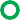 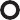 37 mm
50 mm
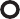 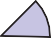 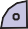 B
a/2
a/2+b/2
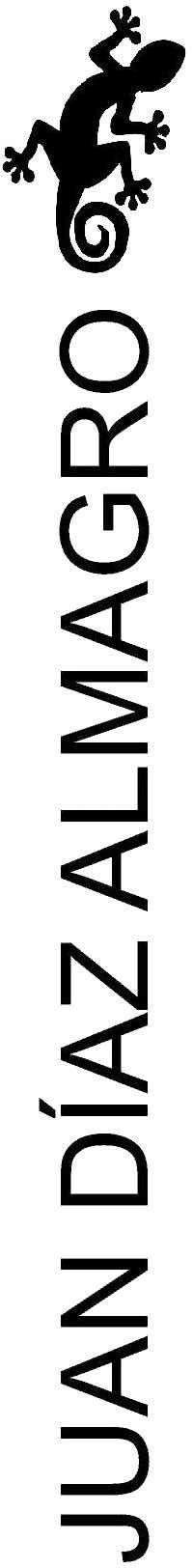 POLIGONOS II. CUADRILÁTEROS.
CUADRILÁTEROS. ROMBOS
Construcción de un ROMBO CONOCIENDO EL LADO Y LA SUMA DE SUS DIAGONALES
Lado = 37
Las diagonales suman 100 mm
b

a

b/2


a/2

b/2


a/2
a/2+b/2
Si a+b = 100,  a/2 + b/2 = 50

b/2
45º
D
37 mm
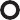 1
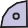 45º
A
C
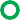 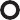 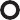 37 mm
50 mm
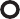 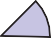 37 mm
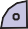 B
a/2
a/2+b/2
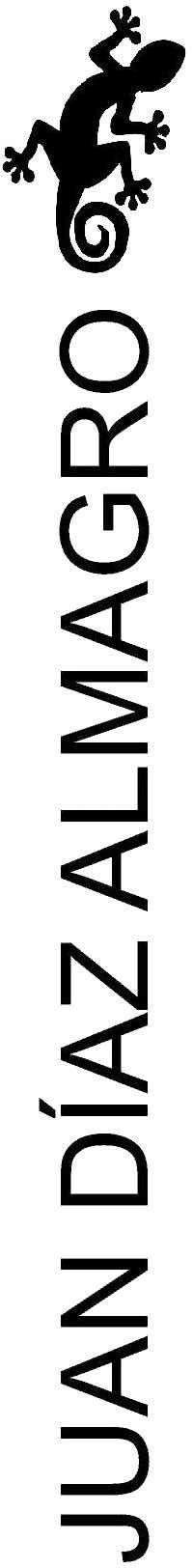 POLIGONOS II. CUADRILÁTEROS.
CUADRILÁTEROS. ROMBOS
Construcción de un ROMBO CONOCIENDO EL LADO Y LA SUMA DE SUS DIAGONALES
Lado = 37
Las diagonales suman 100 mm
b

a

b/2


a/2

b/2


a/2
a/2+b/2
Si a+b = 100,  a/2 + b/2 = 50

b/2
45º
D
37 mm
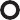 1
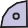 45º
A
C
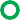 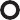 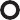 37 mm
50 mm
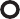 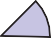 37 mm
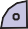 B
a/2
a/2+b/2
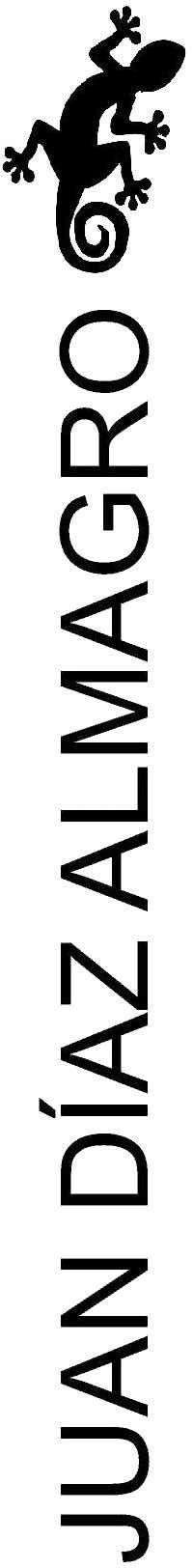 POLIGONOS II. CUADRILÁTEROS.
CUADRILÁTEROS. ROMBOS
Construcción de un ROMBO CONOCIENDO LA SUMA DE SUS DIAGONALES = 142 mm  Y SU DIFERENCIA = 38 mm
s
d
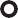 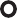 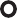 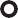 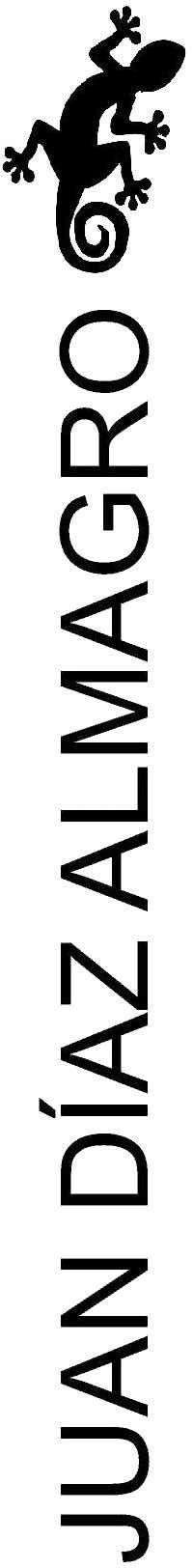 POLIGONOS II. CUADRILÁTEROS.
CUADRILÁTEROS. ROMBOS
Construcción de un ROMBO CONOCIENDO LA SUMA DE SUS DIAGONALES = 142 mm  Y SU DIFERENCIA = 38 mm
s
d
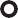 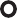 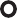 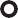 1

d

s
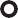 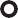 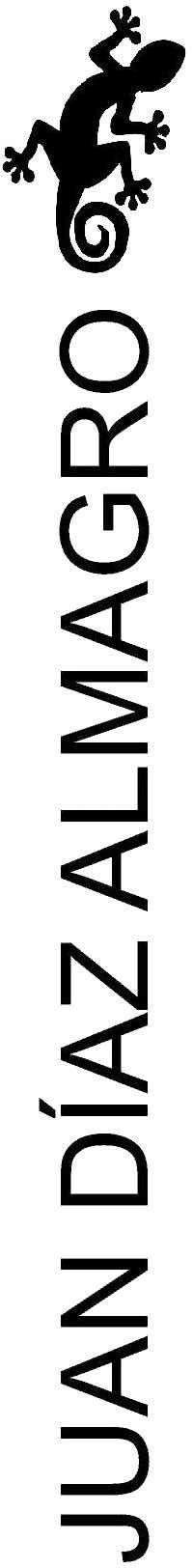 POLIGONOS II. CUADRILÁTEROS.
CUADRILÁTEROS. ROMBOS
Construcción de un ROMBO CONOCIENDO LA SUMA DE SUS DIAGONALES = 142 mm  Y SU DIFERENCIA = 38 mm
s
d
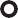 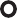 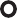 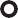 1
C
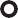 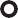 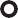 A
d
s
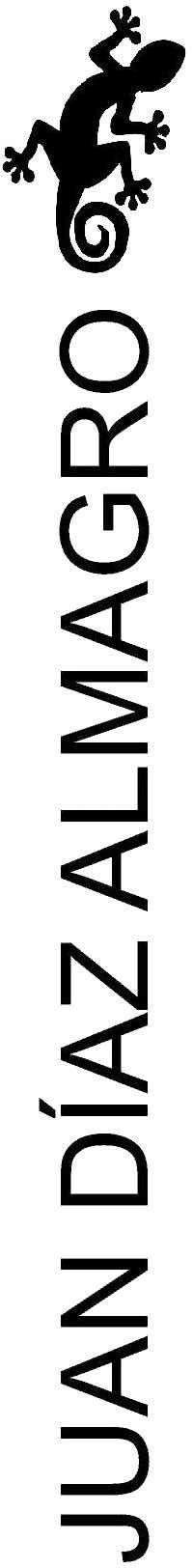 POLIGONOS II. CUADRILÁTEROS.
CUADRILÁTEROS. ROMBOS
Construcción de un ROMBO CONOCIENDO LA SUMA DE SUS DIAGONALES = 142 mm  Y SU DIFERENCIA = 38 mm
s
d
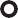 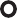 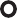 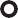 1
C
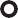 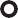 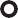 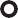 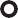 A
EJE MAYOR
d
s
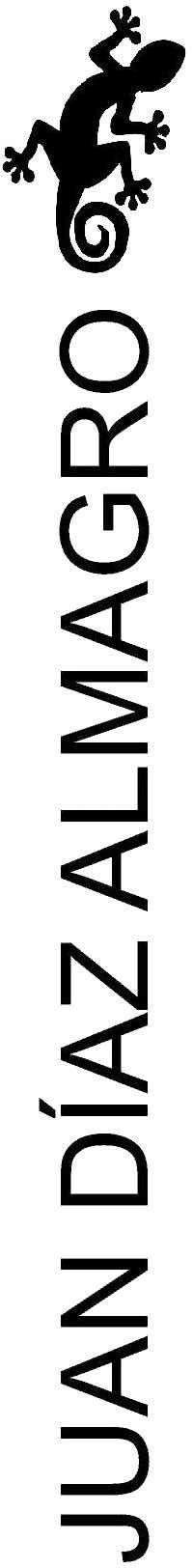 POLIGONOS II. CUADRILÁTEROS.
CUADRILÁTEROS. ROMBOS
Construcción de un ROMBO CONOCIENDO LA SUMA DE SUS DIAGONALES = 142 mm  Y SU DIFERENCIA = 38 mm
s
d
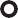 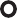 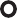 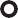 1
C
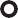 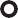 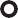 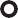 A
EJE MENOR
EJE MAYOR
s
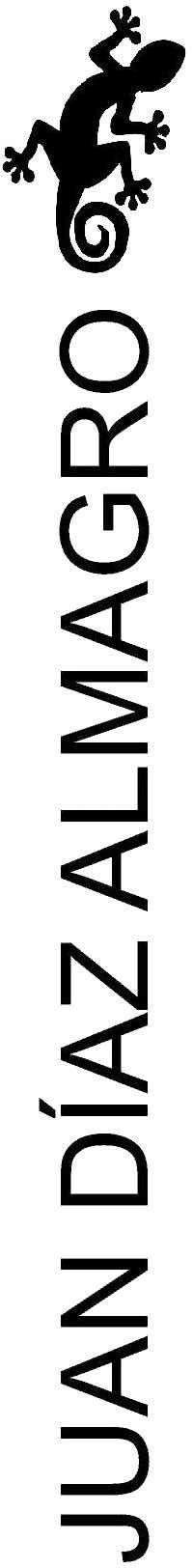 POLIGONOS II. CUADRILÁTEROS.
CUADRILÁTEROS. ROMBOS
Construcción de un ROMBO CONOCIENDO LA SUMA DE SUS DIAGONALES = 142 mm  Y SU DIFERENCIA = 38 mm
s
d
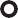 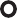 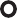 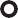 C
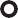 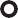 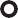 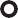 EJE MENOR A
EJE MAYOR
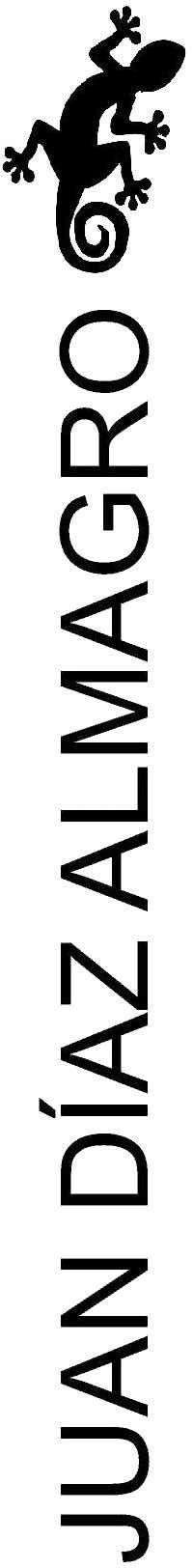 POLIGONOS II. CUADRILÁTEROS.
CUADRILÁTEROS. ROMBOS
Construcción de un ROMBO CONOCIENDO LA SUMA DE SUS DIAGONALES = 142 mm  Y SU DIFERENCIA = 38 mm
s
d
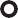 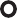 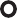 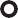 D
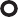 C
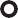 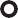 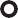 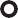 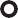 A
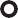 B
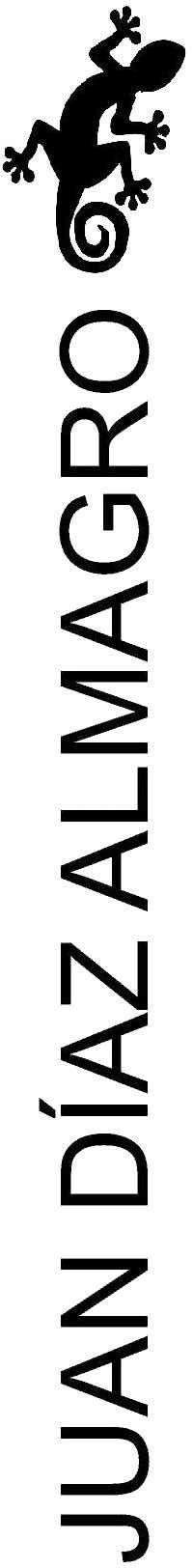 POLIGONOS II. CUADRILÁTEROS.
CUADRILÁTEROS. ROMBOS
Construcción de un ROMBO CONOCIENDO LA SUMA DE SUS DIAGONALES = 142 mm  Y SU DIFERENCIA = 38 mm
s
d
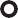 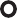 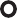 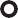 D
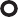 C
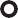 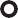 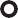 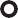 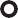 A
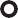 B
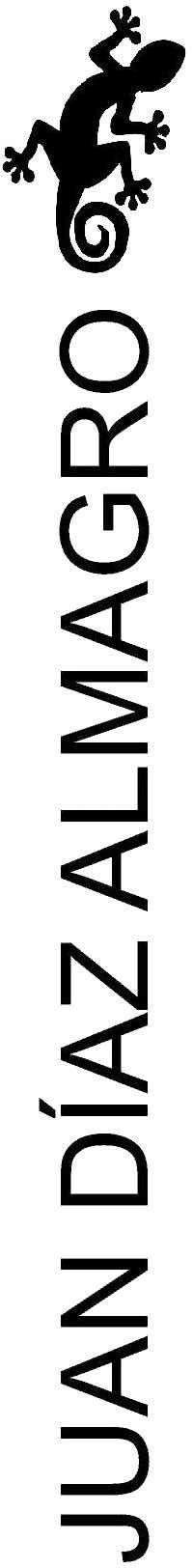 POLIGONOS II. CUADRILÁTEROS.
CUADRILÁTEROS. ROMBOIDES
Construcción de un ROMBOIDE CONOCIENDO SUS LADOS Y EL ÁNGULO QUE FORMAN ENTRE SÍ
B
A
A
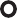 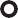 D
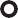 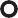 A
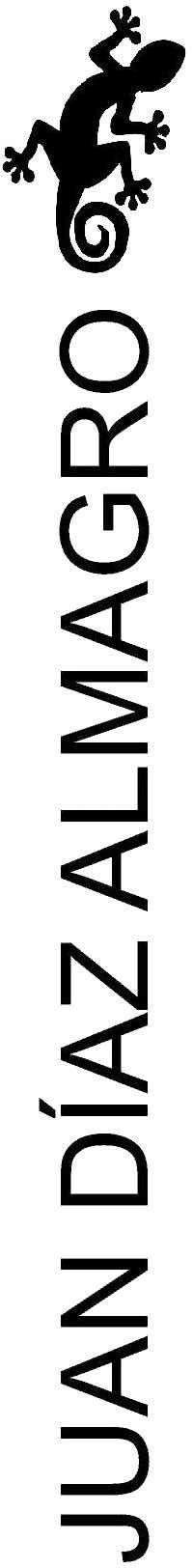 POLIGONOS II. CUADRILÁTEROS.
CUADRILÁTEROS. ROMBOIDES
Construcción de un ROMBOIDE CONOCIENDO SUS LADOS Y EL ÁNGULO QUE FORMAN ENTRE SÍ
B
A
A
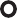 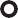 D
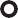 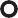 A
B
A
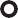 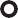 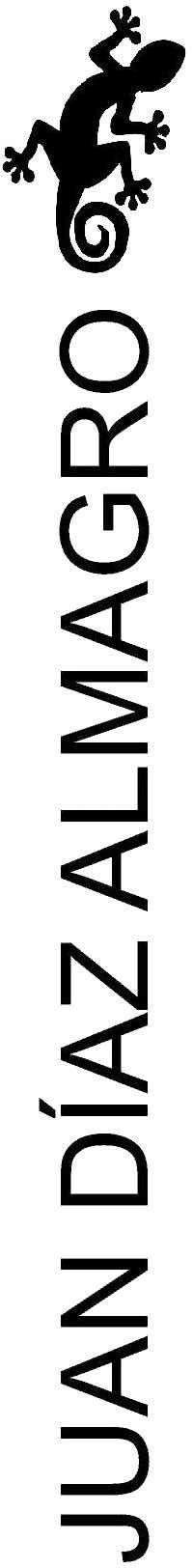 CUADRILÁTEROS. ROMBOIDES
Construcción de un ROMBOIDE CONOCIENDO SUS LADOS Y EL ÁNGULO QUE FORMAN ENTRE SÍ
B
A
A
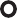 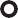 D
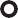 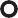 Aº
A
Aº
B
A
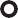 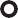 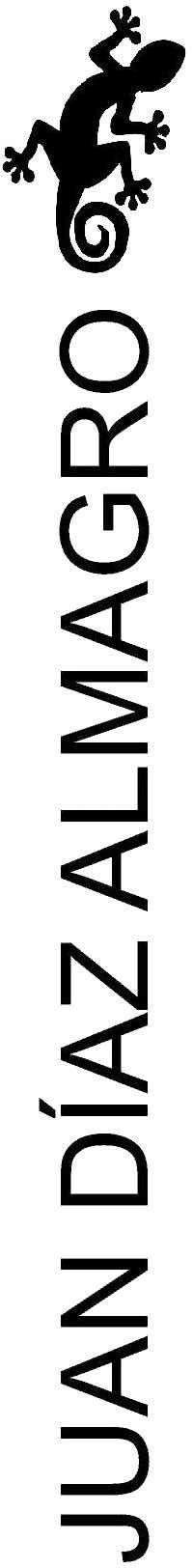 POLIGONOS II. CUADRILÁTEROS.
CUADRILÁTEROS. ROMBOIDES
Construcción de un ROMBOIDE CONOCIENDO SUS LADOS Y EL ÁNGULO QUE FORMAN ENTRE SÍ
B
A
A
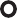 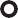 D
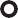 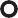 D
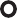 Aº
A
A-D
Aº
B
A
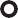 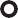 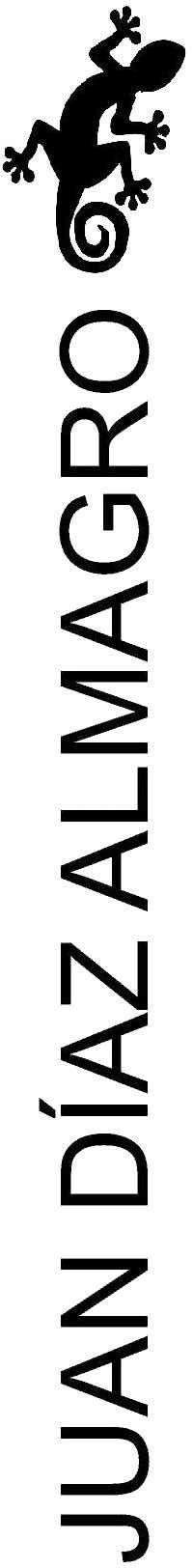 POLIGONOS II. CUADRILÁTEROS.
CUADRILÁTEROS. ROMBOIDES
Construcción de un ROMBOIDE CONOCIENDO SUS LADOS Y EL ÁNGULO QUE FORMAN ENTRE SÍ
B
A
A
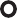 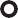 D
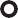 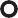 D
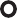 Aº
A
A-D
Aº
B
A
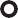 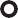 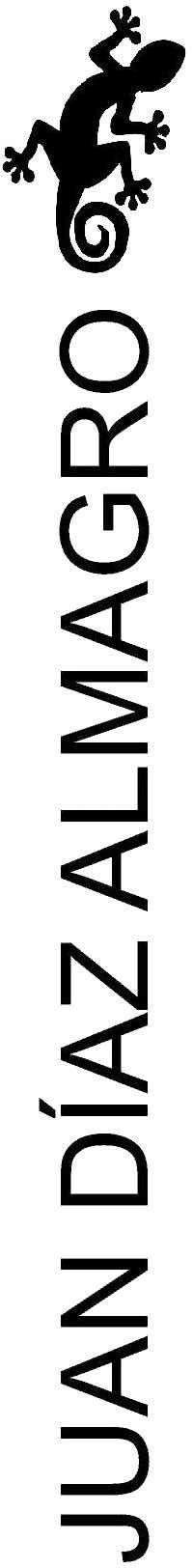 POLIGONOS II. CUADRILÁTEROS.
CUADRILÁTEROS. ROMBOIDES
Construcción de un ROMBOIDE CONOCIENDO SUS LADOS Y EL ÁNGULO QUE FORMAN ENTRE SÍ
B
A
A
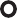 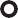 D
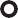 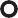 D
C
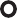 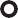 Aº
A
A-D
Aº
B
A
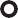 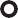 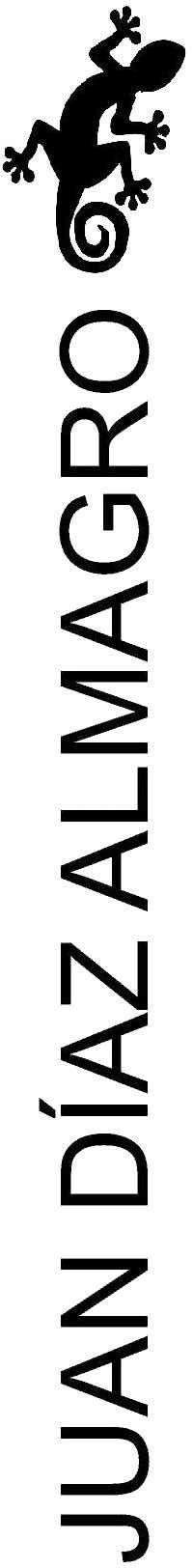 POLIGONOS II. CUADRILÁTEROS.
CUADRILÁTEROS. ROMBOIDES
Construcción de un ROMBOIDE CONOCIENDO SUS LADOS Y EL ÁNGULO QUE FORMAN ENTRE SÍ
B
A
A
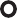 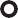 D
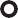 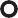 D
C
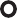 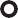 Aº
A
A-D
Aº
B
A
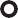 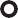 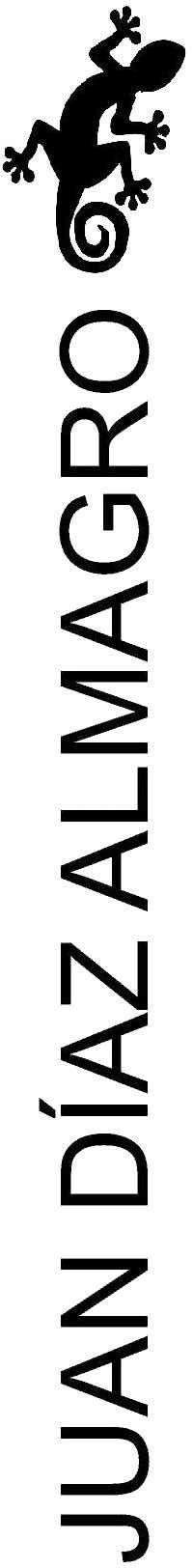 POLIGONOS II. CUADRILÁTEROS.
CUADRILÁTEROS. TRAPECIOS
Construcción de un TRAPECIO ISÓSCELES DADAS LAS BASES Y LA ALTURA

Bases = 70 y 40
Altura = 50
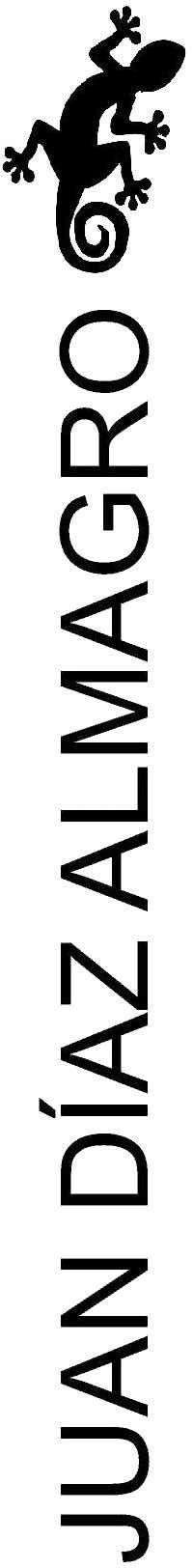 POLIGONOS II. CUADRILÁTEROS.
CUADRILÁTEROS. TRAPECIOS
Construcción de un TRAPECIO ISÓSCELES DADAS LAS BASES Y LA ALTURA

Bases = 70 y 40
Altura = 50
B
A
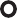 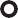 70
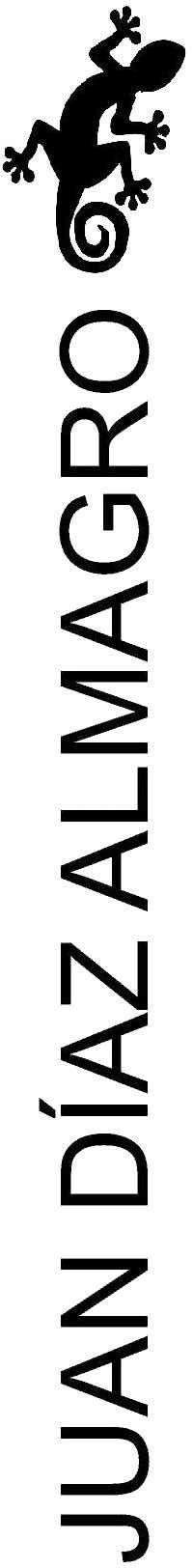 POLIGONOS II. CUADRILÁTEROS.
CUADRILÁTEROS. TRAPECIOS
Construcción de un TRAPECIO ISÓSCELES DADAS LAS BASES Y LA ALTURA

Bases = 70 y 40
Altura = 50
h = 50
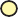 B
A
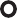 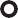 70
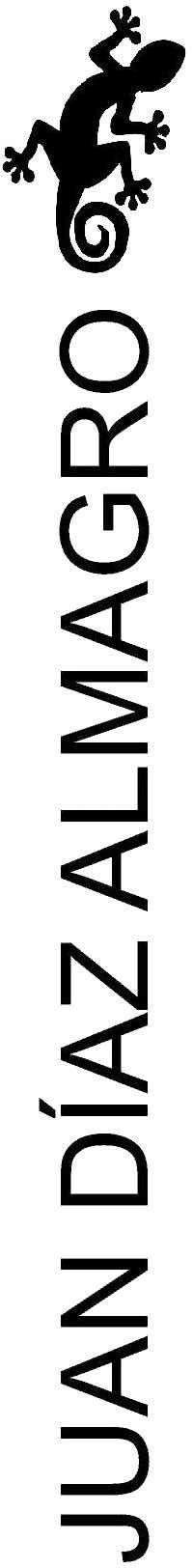 POLIGONOS II. CUADRILÁTEROS.
CUADRILÁTEROS. TRAPECIOS
Construcción de un TRAPECIO ISÓSCELES DADAS LAS BASES Y LA ALTURA
40
Bases = 70 y 40
Altura = 50
C
D
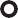 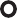 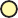 h = 50
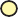 B
A
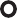 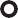 70
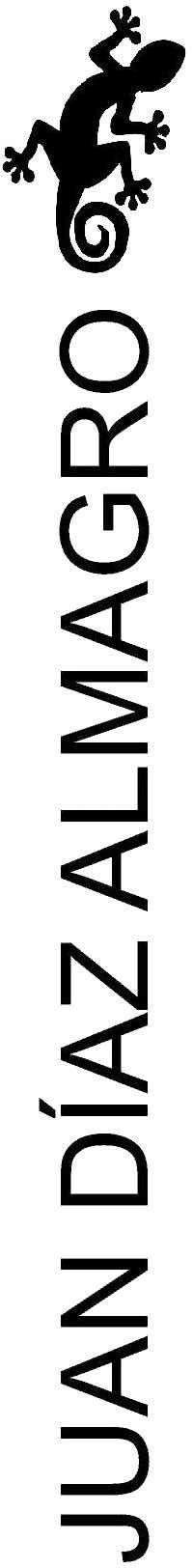 POLIGONOS II. CUADRILÁTEROS.
CUADRILÁTEROS. TRAPECIOS
Construcción de un TRAPECIO ISÓSCELES DADAS LAS BASES Y LA ALTURA
40
Bases = 70 y 40
Altura = 50
C
D
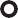 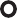 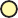 h = 50
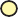 B
A
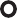 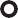 70
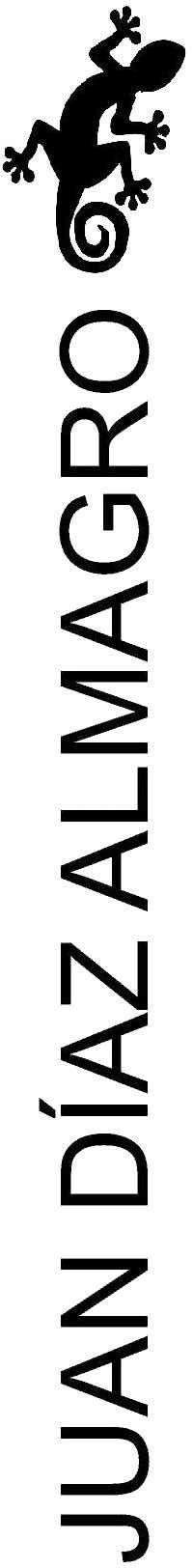 POLIGONOS II. CUADRILÁTEROS.
CUADRILÁTEROS. TRAPECIOS
Construcción de un TRAPECIO RECTÁNGULO DADAS LAS BASES Y LA ALTURA

Bases = 65 y 55
Altura = 50
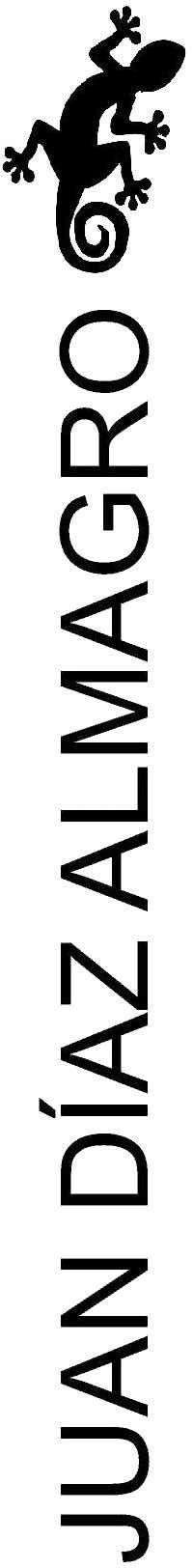 POLIGONOS II. CUADRILÁTEROS.
CUADRILÁTEROS. TRAPECIOS
Construcción de un TRAPECIO RECTÁNGULO DADAS LAS BASES Y LA ALTURA

Bases = 65 y 55
Altura = 50
B
A
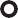 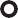 65
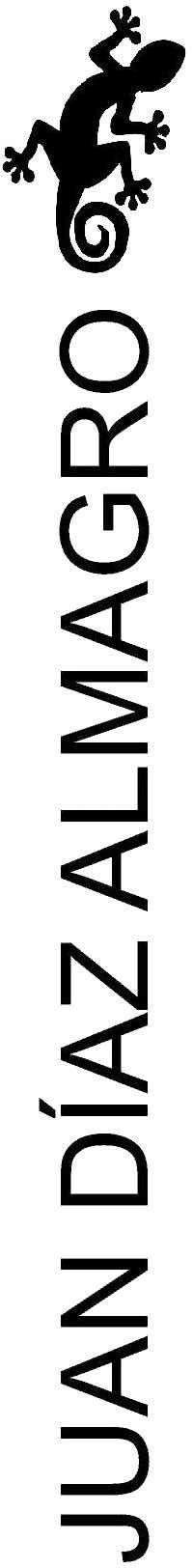 POLIGONOS II. CUADRILÁTEROS.
CUADRILÁTEROS. TRAPECIOS
Construcción de un TRAPECIO RECTÁNGULO DADAS LAS BASES Y LA ALTURA

Bases = 65 y 55
D
Altura = 50
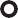 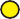 h 50
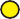 B
A
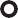 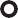 65
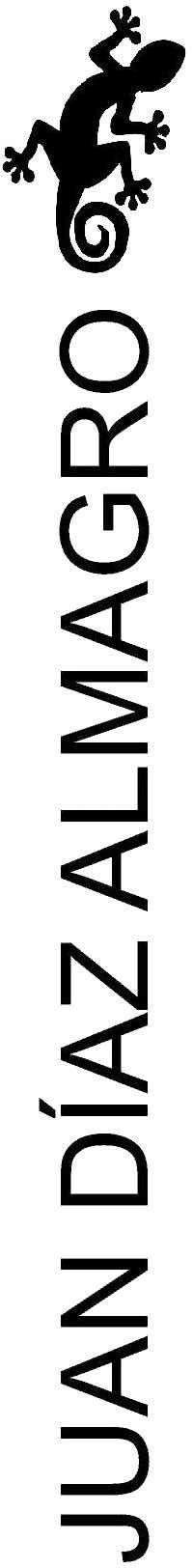 POLIGONOS II. CUADRILÁTEROS.
CUADRILÁTEROS. TRAPECIOS
Construcción de un TRAPECIO RECTÁNGULO DADAS LAS BASES Y LA ALTURA
55
Bases = 65 y 55
D
C
Altura = 50
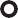 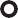 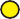 h 50
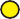 B
A
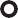 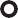 65
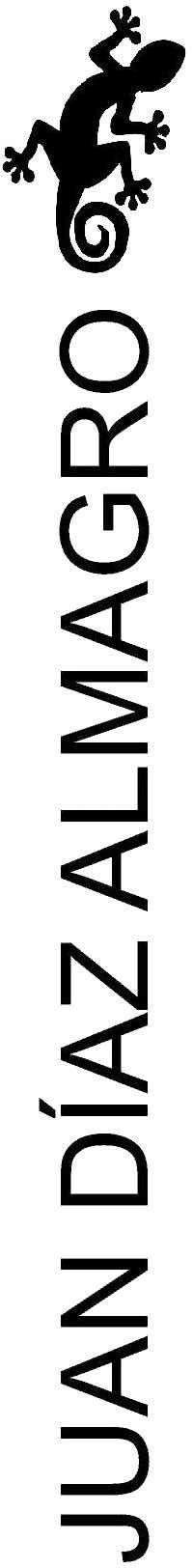 POLIGONOS II. CUADRILÁTEROS.
CUADRILÁTEROS. TRAPECIOS
Construcción de un TRAPECIO RECTÁNGULO DADAS LAS BASES Y LA ALTURA
55
Bases = 65 y 55
D
C
Altura = 50
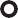 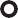 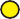 h 50
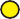 B
A
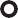 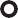 65
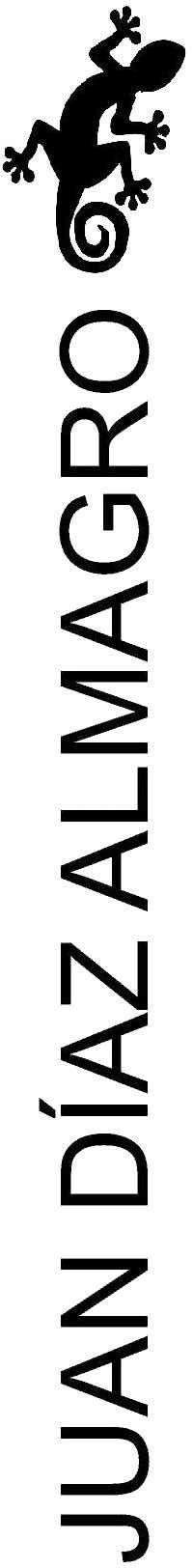 POLIGONOS II. CUADRILÁTEROS.
CUADRILÁTEROS. TRAPECIOS
Construcción de un TRAPECIO RECTÁNGULO DADAS UNA BASE, LA ALTURA Y UN LADO
Base = 70
Altura = 35
Lado 40
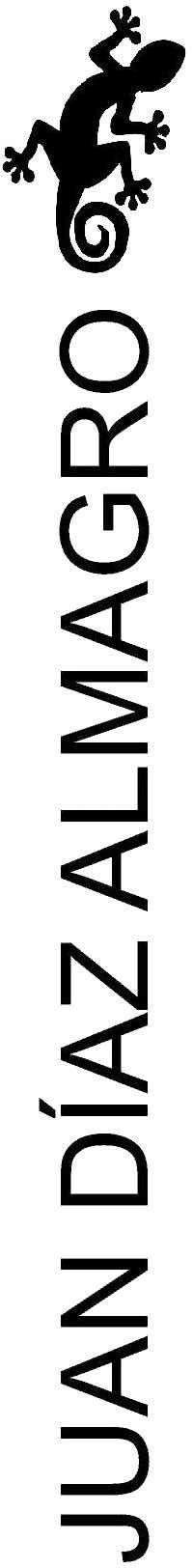 POLIGONOS II. CUADRILÁTEROS.
CUADRILÁTEROS. TRAPECIOS
Construcción de un TRAPECIO RECTÁNGULO DADAS UNA BASE, LA ALTURA Y UN LADO
Base = 70
Altura = 35
Lado 40
B
A
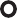 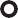 70
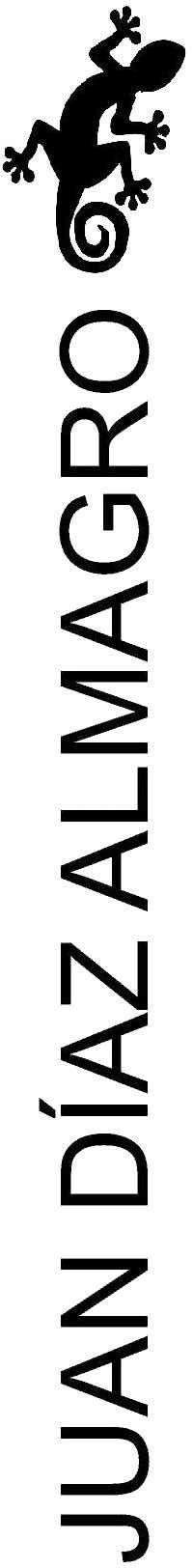 POLIGONOS II. CUADRILÁTEROS.
CUADRILÁTEROS. TRAPECIOS
Construcción de un TRAPECIO RECTÁNGULO DADAS UNA BASE, LA ALTURA Y UN LADO
Base = 70
Altura = 35
Lado 40
C
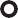 h 35
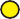 B
A
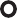 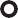 70
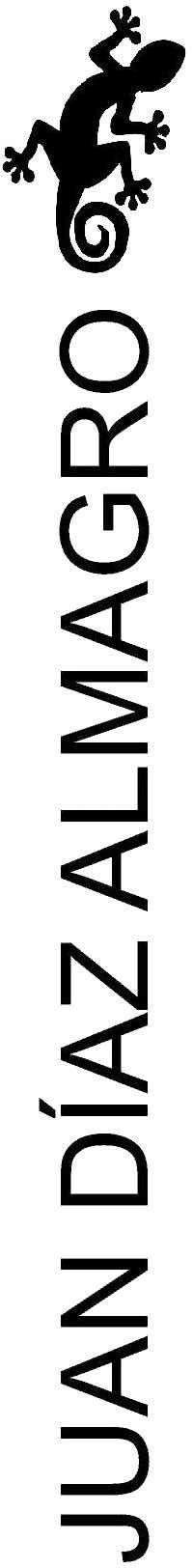 POLIGONOS II. CUADRILÁTEROS.
CUADRILÁTEROS. TRAPECIOS
Construcción de un TRAPECIO RECTÁNGULO DADAS UNA BASE, LA ALTURA Y UN LADO
Base = 70
Altura = 35
Lado 40
D
C
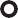 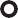 h 35
AD 40
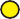 B
A
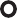 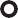 70
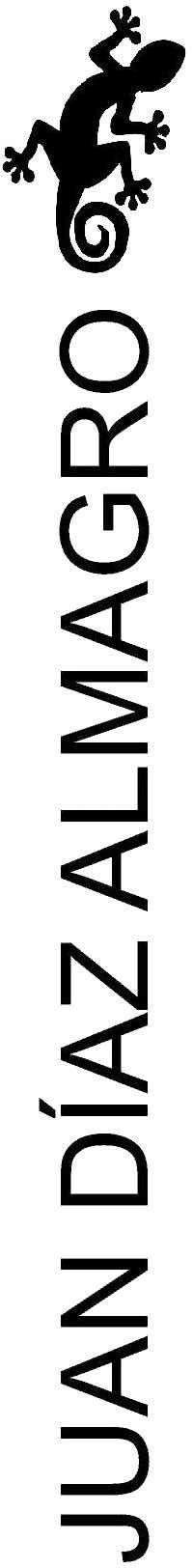 POLIGONOS II. CUADRILÁTEROS.
CUADRILÁTEROS. TRAPECIOS
Construcción de un TRAPECIO RECTÁNGULO DADAS UNA BASE, LA ALTURA Y UN LADO
Base = 70
Altura = 35
Lado 40
D
C
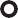 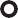 h 35
AD 40
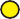 B
A
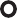 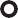 70
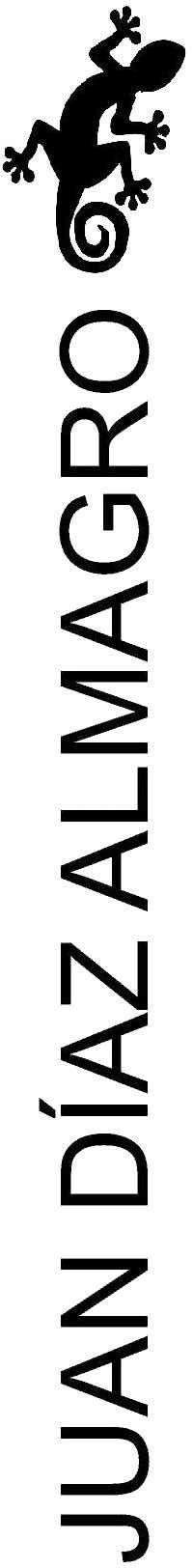 POLIGONOS II. CUADRILÁTEROS.
CUADRILÁTEROS. TRAPECIOS
Construcción de un TRAPECIO ESCALENO CONOCIENDO LAS BASES, UNA DIAGONAL  Bases = 62 y 54	Y EL ÁNGULO ENTRE LA DIAGONAL Y LAS BASES
Una diagonal = 62
La diagonal forma 45º con las bases
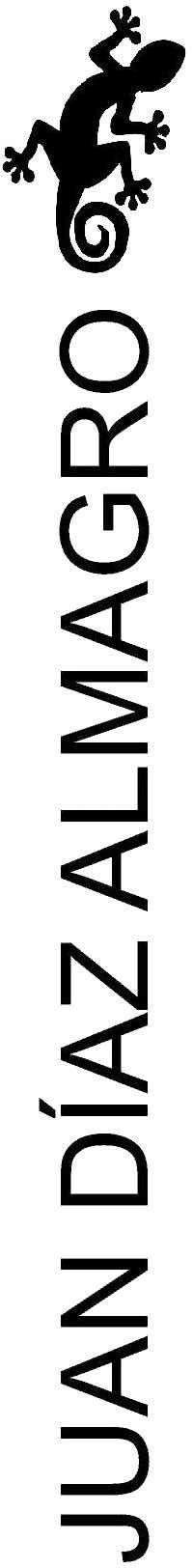 POLIGONOS II. CUADRILÁTEROS.
CUADRILÁTEROS. TRAPECIOS
Construcción de un TRAPECIO ESCALENO CONOCIENDO LAS BASES, UNA DIAGONAL  Bases = 62 y 54	Y EL ÁNGULO ENTRE LA DIAGONAL Y LAS BASES
Una diagonal = 62
La diagonal forma 45º con las bases
B
A
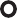 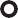 62
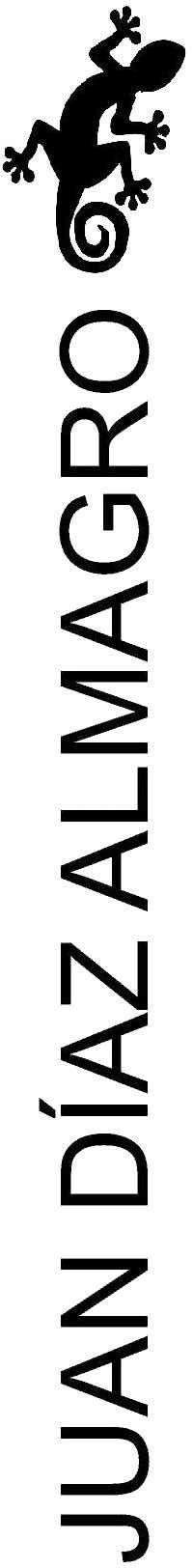 POLIGONOS II. CUADRILÁTEROS.
CUADRILÁTEROS. TRAPECIOS
Construcción de un TRAPECIO ESCALENO CONOCIENDO LAS BASES, UNA DIAGONAL  Bases = 62 y 54	Y EL ÁNGULO ENTRE LA DIAGONAL Y LAS BASES
Una diagonal = 62
La diagonal forma 45º con las bases
45º
B
A
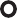 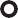 62
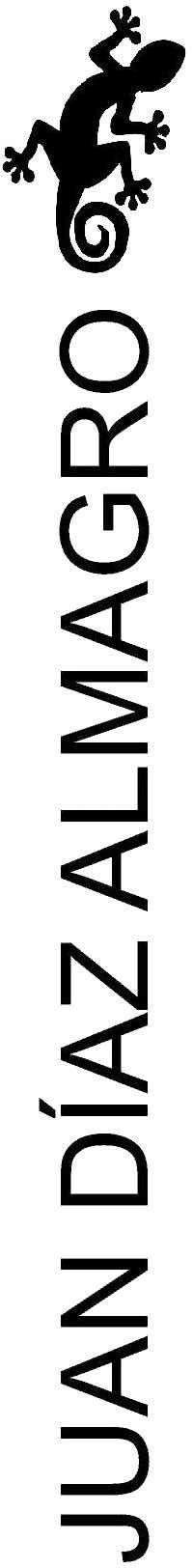 POLIGONOS II. CUADRILÁTEROS.
CUADRILÁTEROS. TRAPECIOS
Construcción de un TRAPECIO ESCALENO CONOCIENDO LAS BASES, UNA DIAGONAL  Bases = 62 y 54	Y EL ÁNGULO ENTRE LA DIAGONAL Y LAS BASES
Una diagonal = 62
La diagonal forma 45º con las bases
C
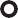 62
45º
B
A
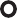 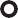 62
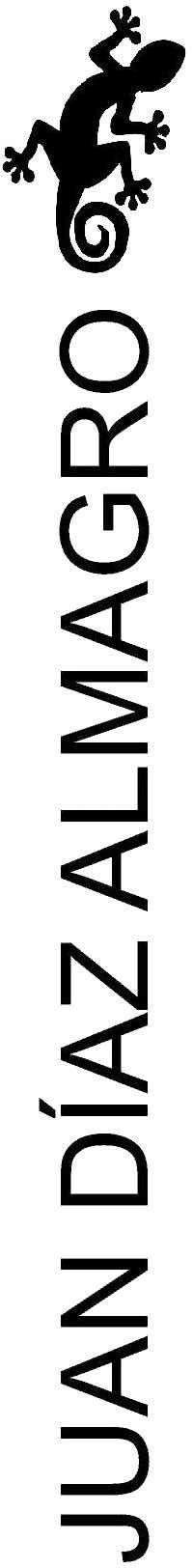 POLIGONOS II. CUADRILÁTEROS.
CUADRILÁTEROS. TRAPECIOS
Construcción de un TRAPECIO ESCALENO CONOCIENDO LAS BASES, UNA DIAGONAL  Bases = 62 y 54	Y EL ÁNGULO ENTRE LA DIAGONAL Y LAS BASES
Una diagonal = 62
La diagonal forma 45º con las bases
C
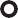 62
45º
B
A
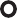 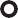 62
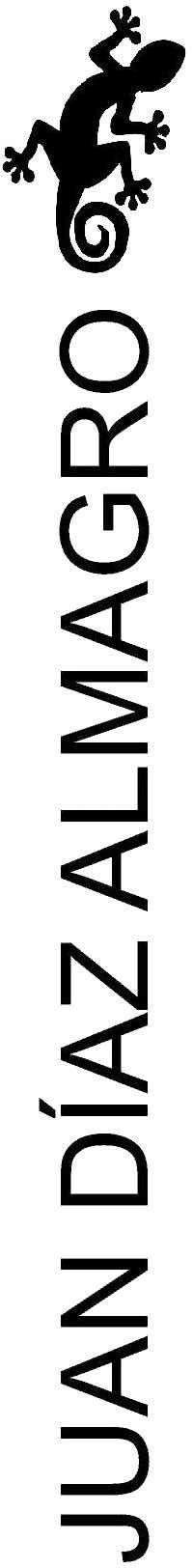 POLIGONOS II. CUADRILÁTEROS.
CUADRILÁTEROS. TRAPECIOS
Construcción de un TRAPECIO ESCALENO CONOCIENDO LAS BASES, UNA DIAGONAL  Bases = 62 y 54	Y EL ÁNGULO ENTRE LA DIAGONAL Y LAS BASES
Una diagonal = 62
La diagonal forma 45º con las bases
D	54
C
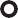 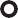 62
45º
B
A
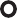 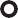 62
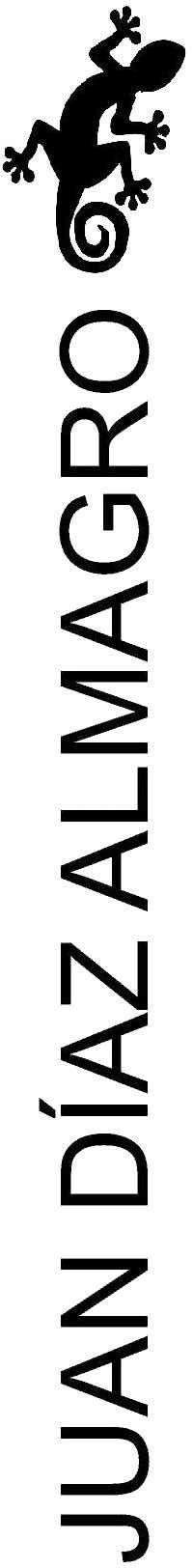 POLIGONOS II. CUADRILÁTEROS.
CUADRILÁTEROS. TRAPECIOS
Construcción de un TRAPECIO ESCALENO CONOCIENDO LAS BASES, UNA DIAGONAL  Bases = 62 y 54	Y EL ÁNGULO ENTRE LA DIAGONAL Y LAS BASES
Una diagonal = 62
La diagonal forma 45º con las bases
D	54
C
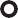 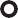 62
45º
B
A
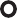 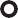 62
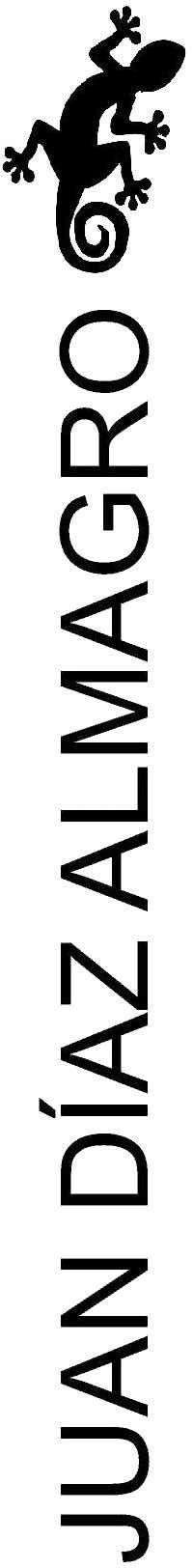 POLIGONOS II. CUADRILÁTEROS.
CUADRILÁTEROS. TRAPECIOS
Construcción de un TRAPECIO ESCALENO CONOCIENDO LAS BASES Y LAS DIAGONALES
Las bases miden 60 y 20
Las diagonales, 60 y 52
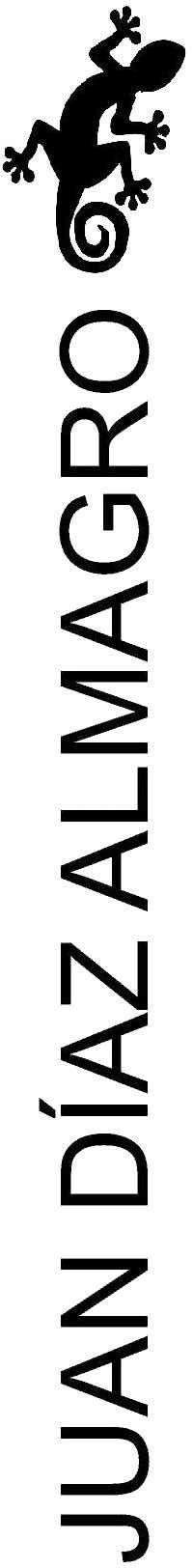 POLIGONOS II. CUADRILÁTEROS.
CUADRILÁTEROS. TRAPECIOS
Construcción de un TRAPECIO ESCALENO CONOCIENDO LAS BASES Y LAS DIAGONALES
Las bases miden 60 y 20
Las diagonales, 60 y 52
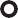 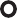 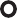 A
1
B
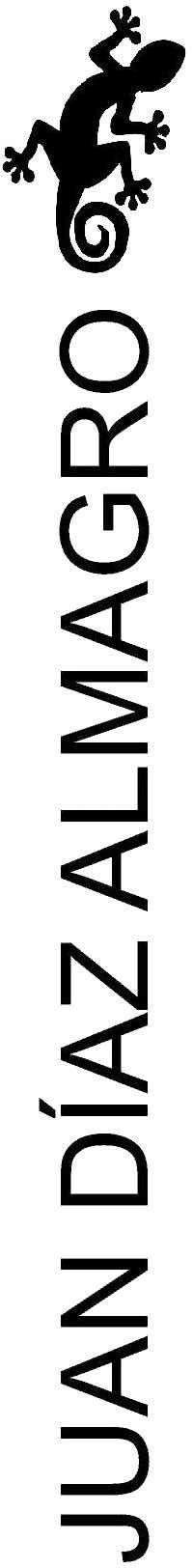 20
60
POLIGONOS II. CUADRILÁTEROS.
CUADRILÁTEROS. TRAPECIOS
Construcción de un TRAPECIO ESCALENO CONOCIENDO LAS BASES Y LAS DIAGONALES
Las bases miden 60 y 20
Las diagonales, 60 y 52
52
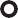 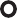 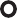 A
1
B
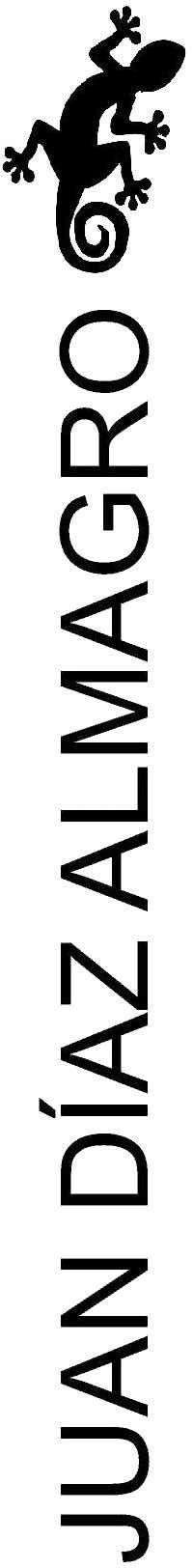 20
60
POLIGONOS II. CUADRILÁTEROS.
CUADRILÁTEROS. TRAPECIOS
Construcción de un TRAPECIO ESCALENO CONOCIENDO LAS BASES Y LAS DIAGONALES
Las bases miden 60 y 20
Las diagonales, 60 y 52
C
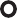 60
52
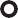 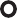 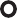 A
1
B
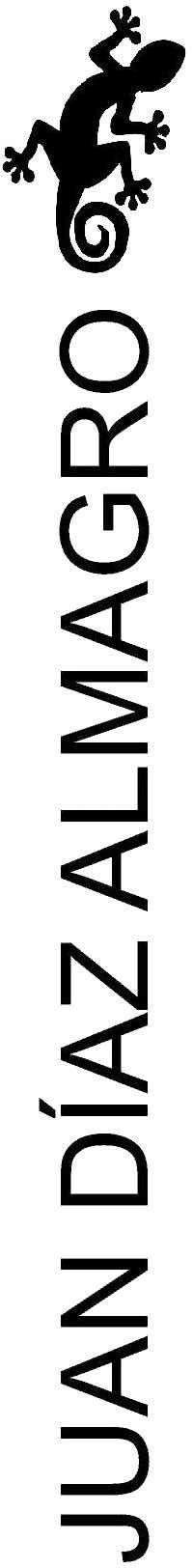 20
60
POLIGONOS II. CUADRILÁTEROS.
CUADRILÁTEROS. TRAPECIOS
Construcción de un TRAPECIO ESCALENO CONOCIENDO LAS BASES Y LAS DIAGONALES
Las bases miden 60 y 20
Las diagonales, 60 y 52
C
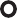 60
52
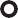 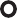 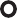 A
1
B
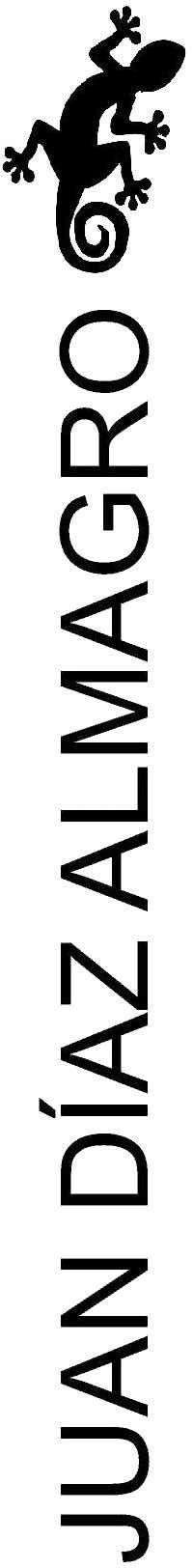 20
60
POLIGONOS II. CUADRILÁTEROS.
CUADRILÁTEROS. TRAPECIOS
Construcción de un TRAPECIO ESCALENO CONOCIENDO LAS BASES Y LAS DIAGONALES
Las bases miden 60 y 20
Las diagonales, 60 y 52
D
C
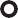 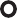 60
52
60
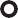 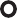 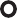 A
1
B
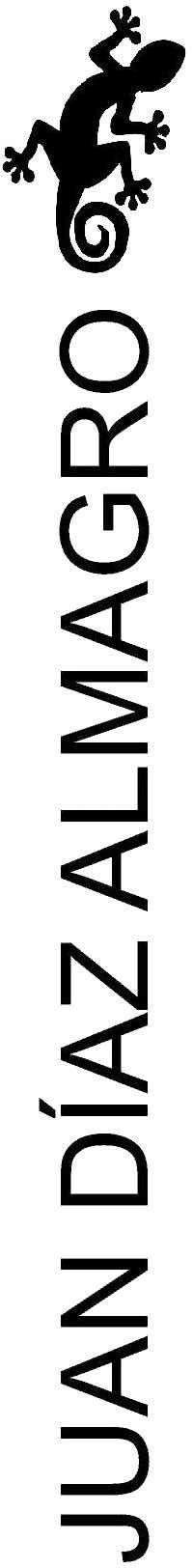 20
60
POLIGONOS II. CUADRILÁTEROS.
CUADRILÁTEROS. TRAPECIOS
Construcción de un TRAPECIO ESCALENO CONOCIENDO LAS BASES Y LAS DIAGONALES
Las bases miden 60 y 20
Las diagonales, 60 y 52
D
C
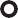 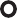 60
52
52
60
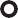 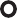 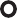 A
1
B
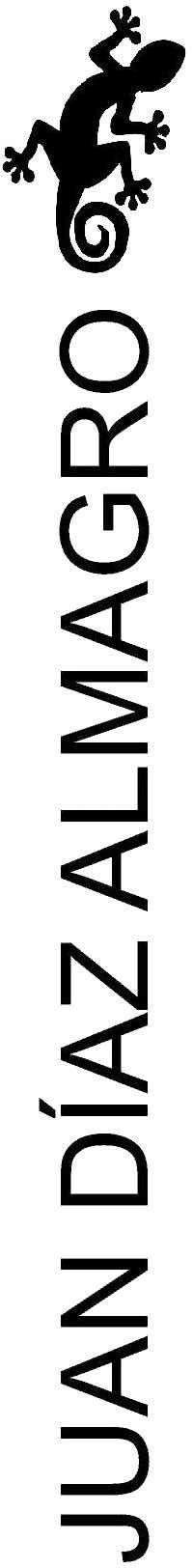 20
60
POLIGONOS II. CUADRILÁTEROS.
CUADRILÁTEROS. TRAPEZOIDE
Construcción de un TRAPEZOIDE CONOCIDOS LOS CUATRO LADOS Y UNA DIAGONAL
Lado AB = 61  Lado AD= 60  Diagonal BD = 59  Lado BC = 37  Lado DC = 40
A
B
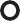 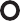 61
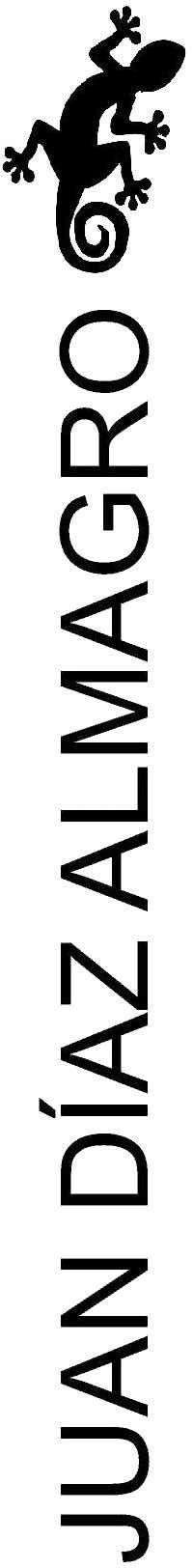 POLIGONOS II. CUADRILÁTEROS.
CUADRILÁTEROS. TRAPEZOIDE
Construcción de un TRAPEZOIDE CONOCIDOS LOS CUATRO LADOS Y UNA DIAGONAL
Lado AB = 61  Lado AD= 60  Diagonal BD = 59  Lado BC = 37  Lado DC = 40
60
A
B
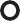 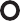 61
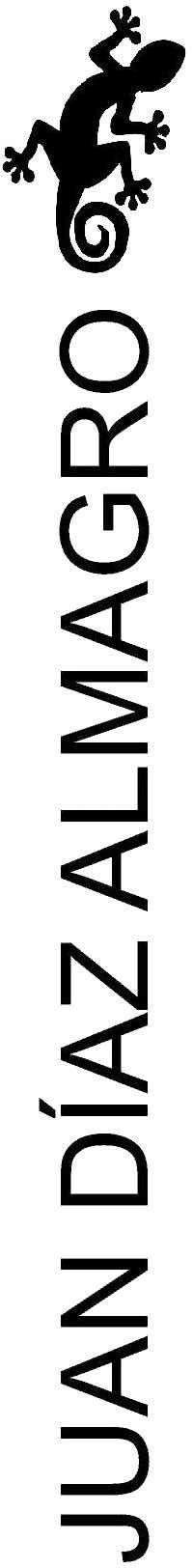 POLIGONOS II. CUADRILÁTEROS.
CUADRILÁTEROS. TRAPEZOIDE
Construcción de un TRAPEZOIDE CONOCIDOS LOS CUATRO LADOS Y UNA DIAGONAL
Lado AB = 61  Lado AD= 60
D
Diagonal BD = 59  Lado BC = 37  Lado DC = 40
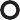 60
59
A
B
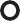 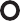 61
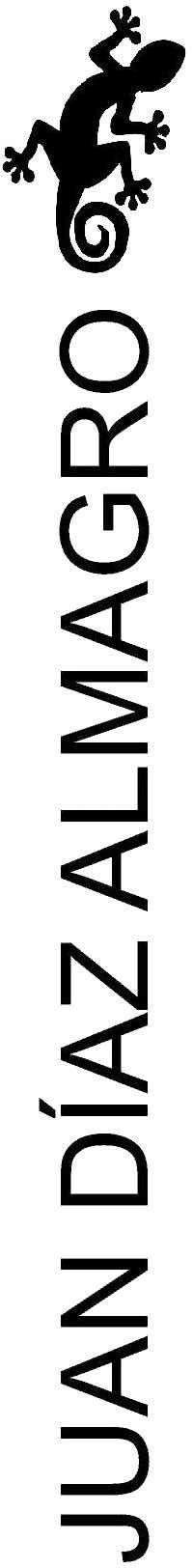 POLIGONOS II. CUADRILÁTEROS.
CUADRILÁTEROS. TRAPEZOIDE
Construcción de un TRAPEZOIDE CONOCIDOS LOS CUATRO LADOS Y UNA DIAGONAL
Lado AB = 61  Lado AD= 60
D
Diagonal BD = 59  Lado BC = 37  Lado DC = 40
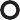 60
37
59
A
B
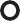 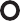 61
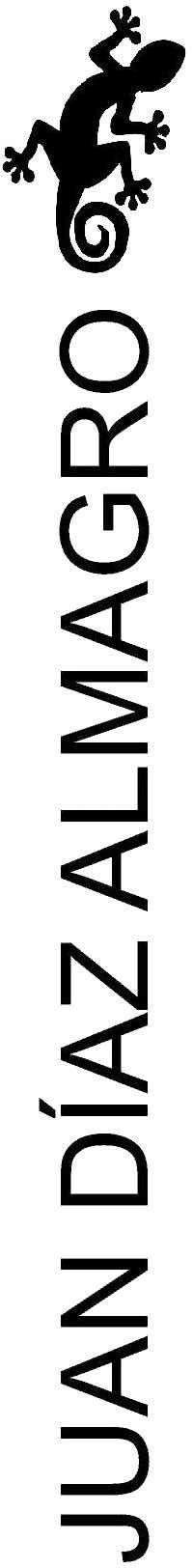 POLIGONOS II. CUADRILÁTEROS.
CUADRILÁTEROS. TRAPEZOIDE
Construcción de un TRAPEZOIDE CONOCIDOS LOS CUATRO LADOS Y UNA DIAGONAL
Lado AB = 61  Lado AD= 60
D
40
Diagonal BD = 59  Lado BC = 37  Lado DC = 40
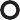 C
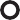 60
37
59
A
B
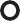 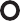 61
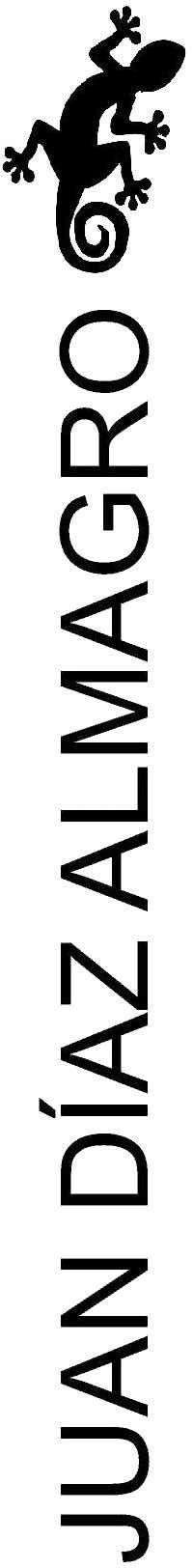 POLIGONOS II. CUADRILÁTEROS.
CUADRILÁTEROS. TRAPEZOIDE
Construcción de un TRAPEZOIDE CONOCIDOS LOS CUATRO LADOS Y UNA DIAGONAL
Lado AB = 61  Lado AD= 60
D
40
Diagonal BD = 59  Lado BC = 37  Lado DC = 40
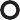 C
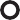 60
37
59
A
B
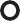 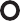 61
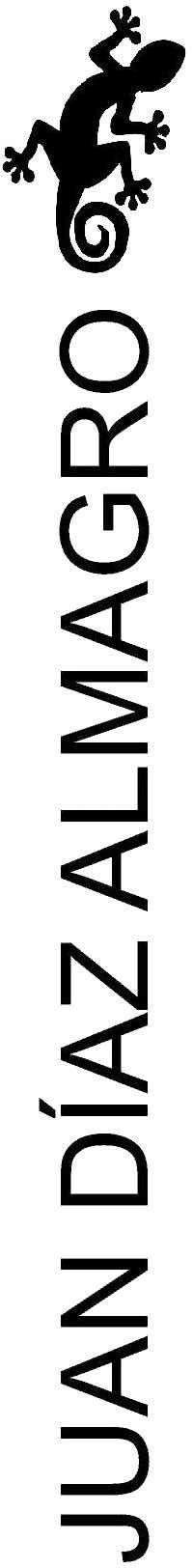